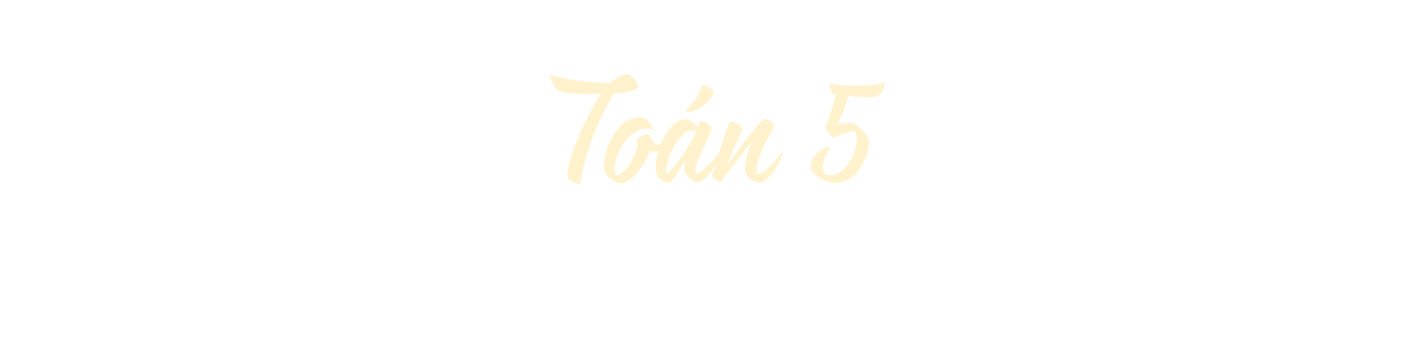 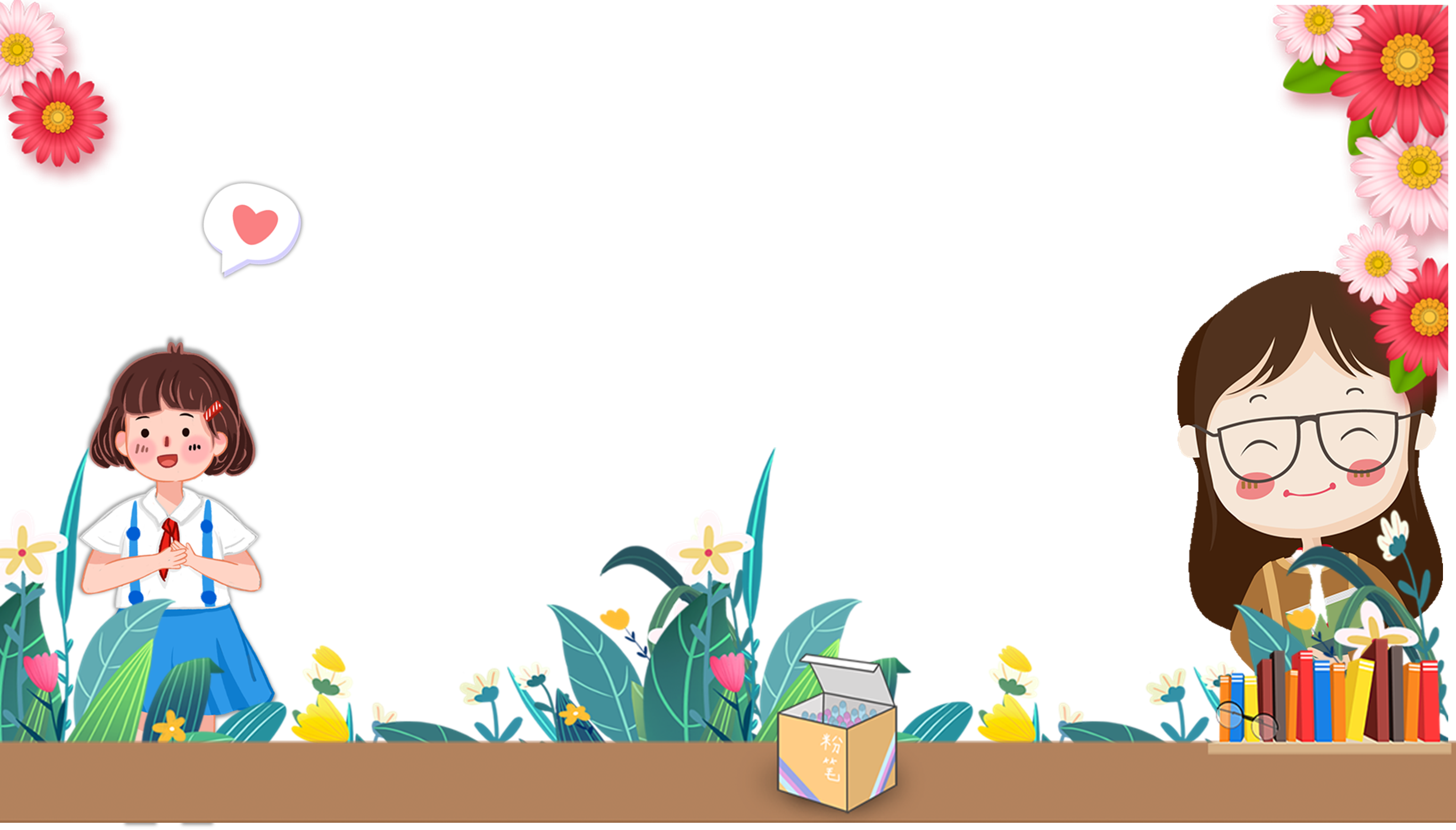 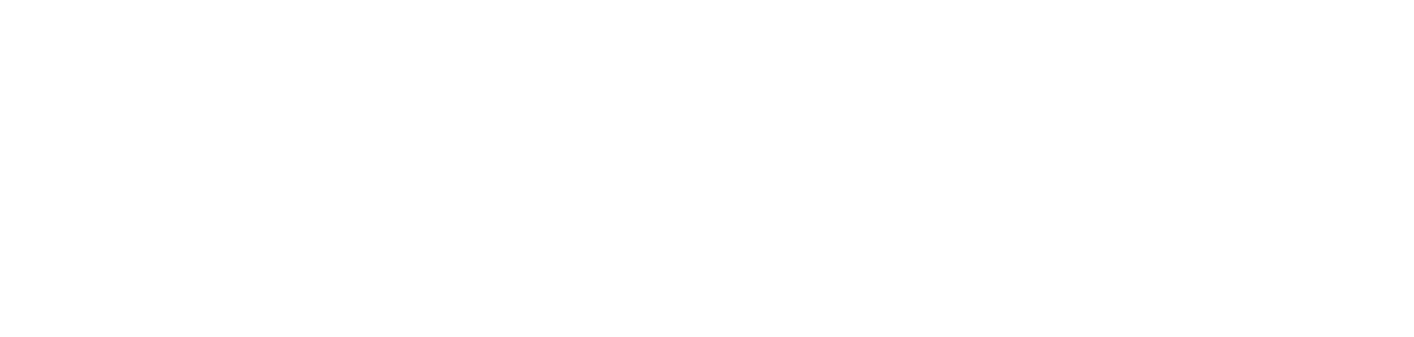 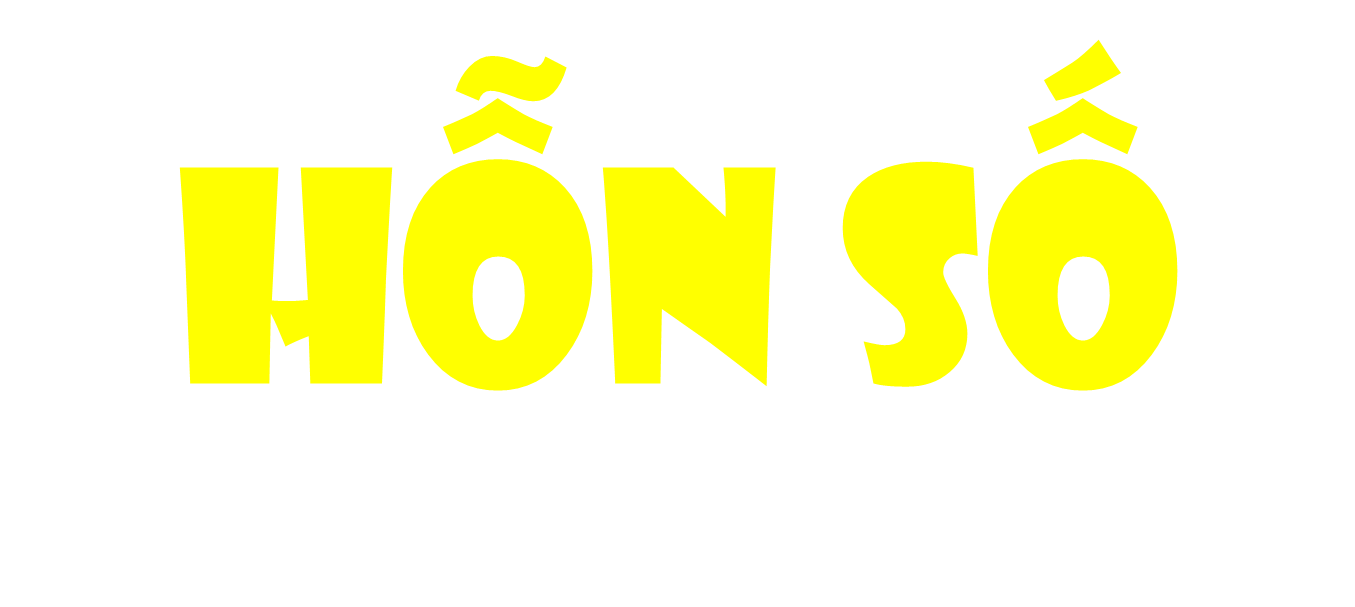 [Speaker Notes: Thiết kế: Hương Thảo – 0972115126.]
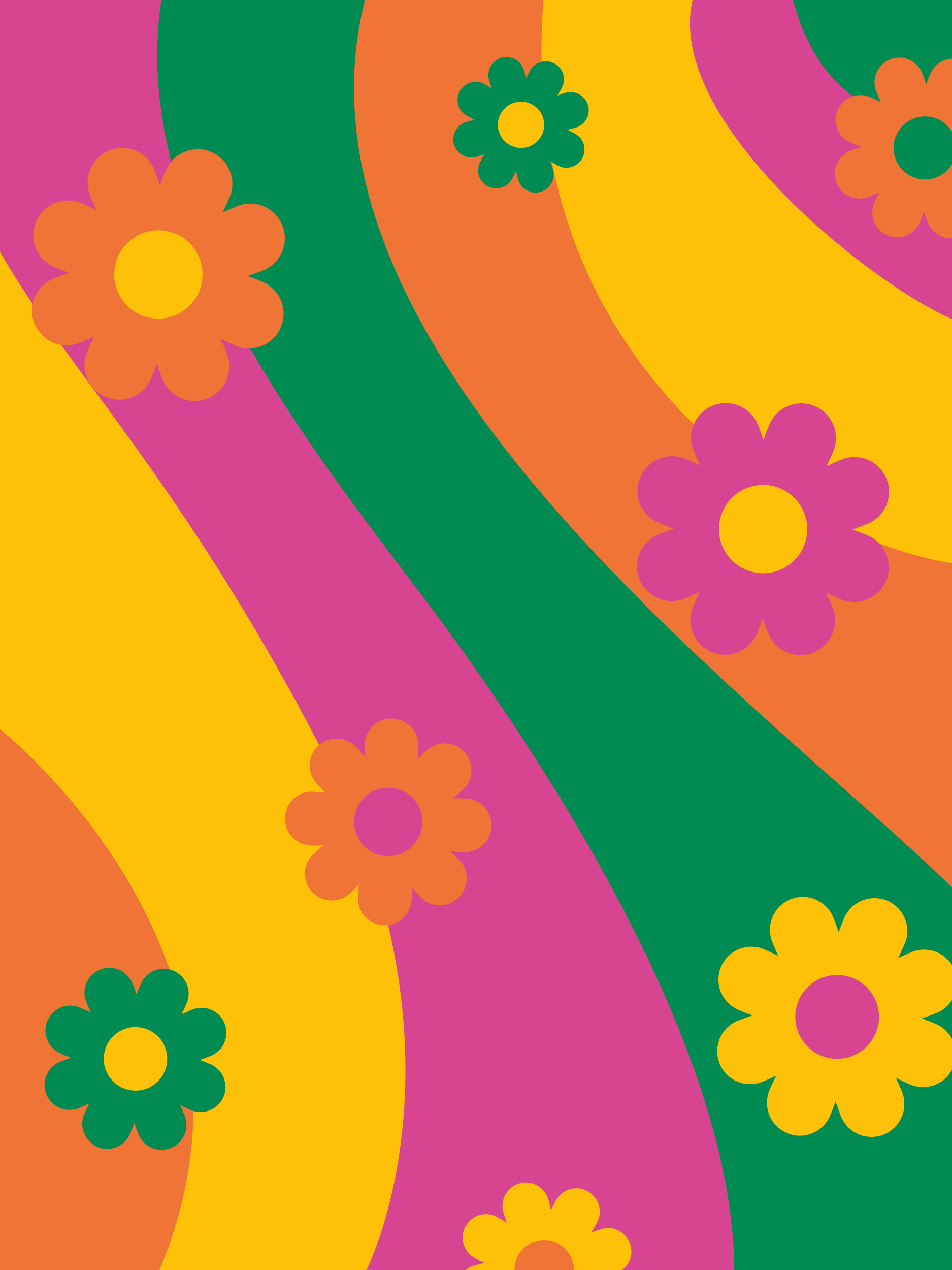 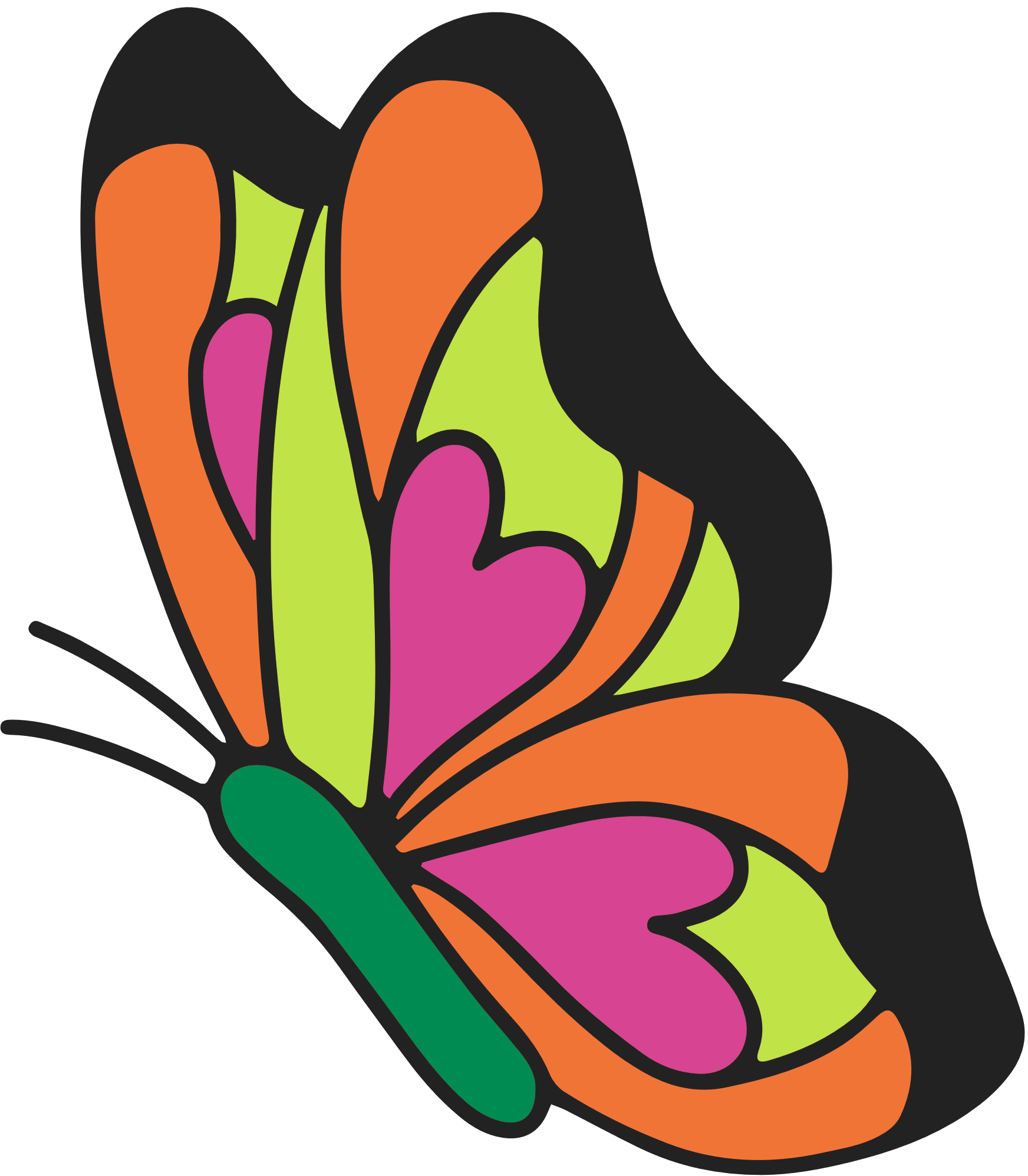 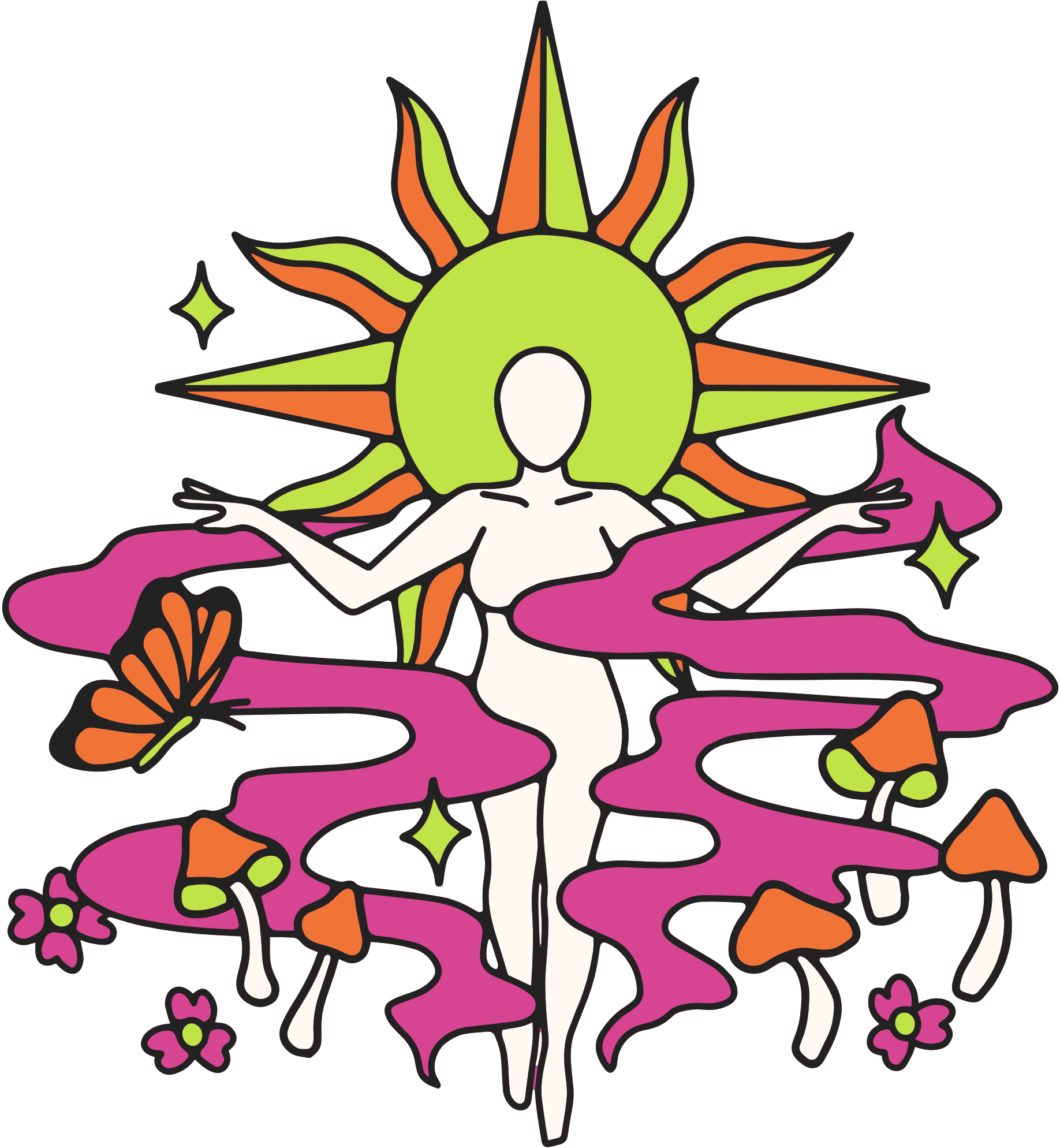 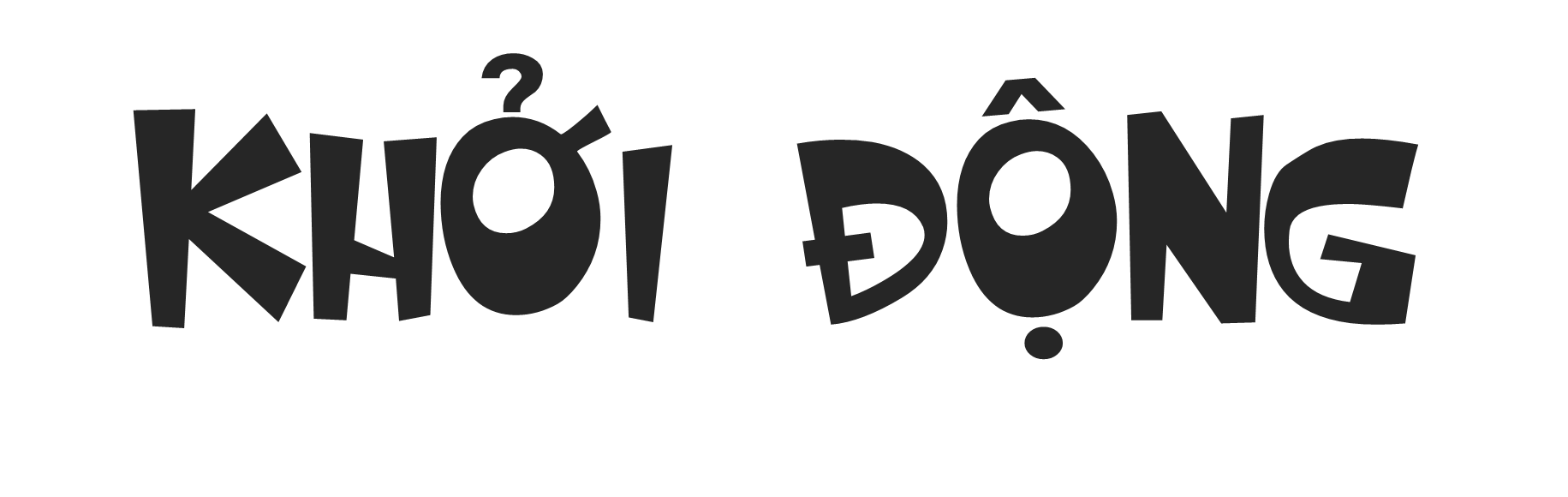 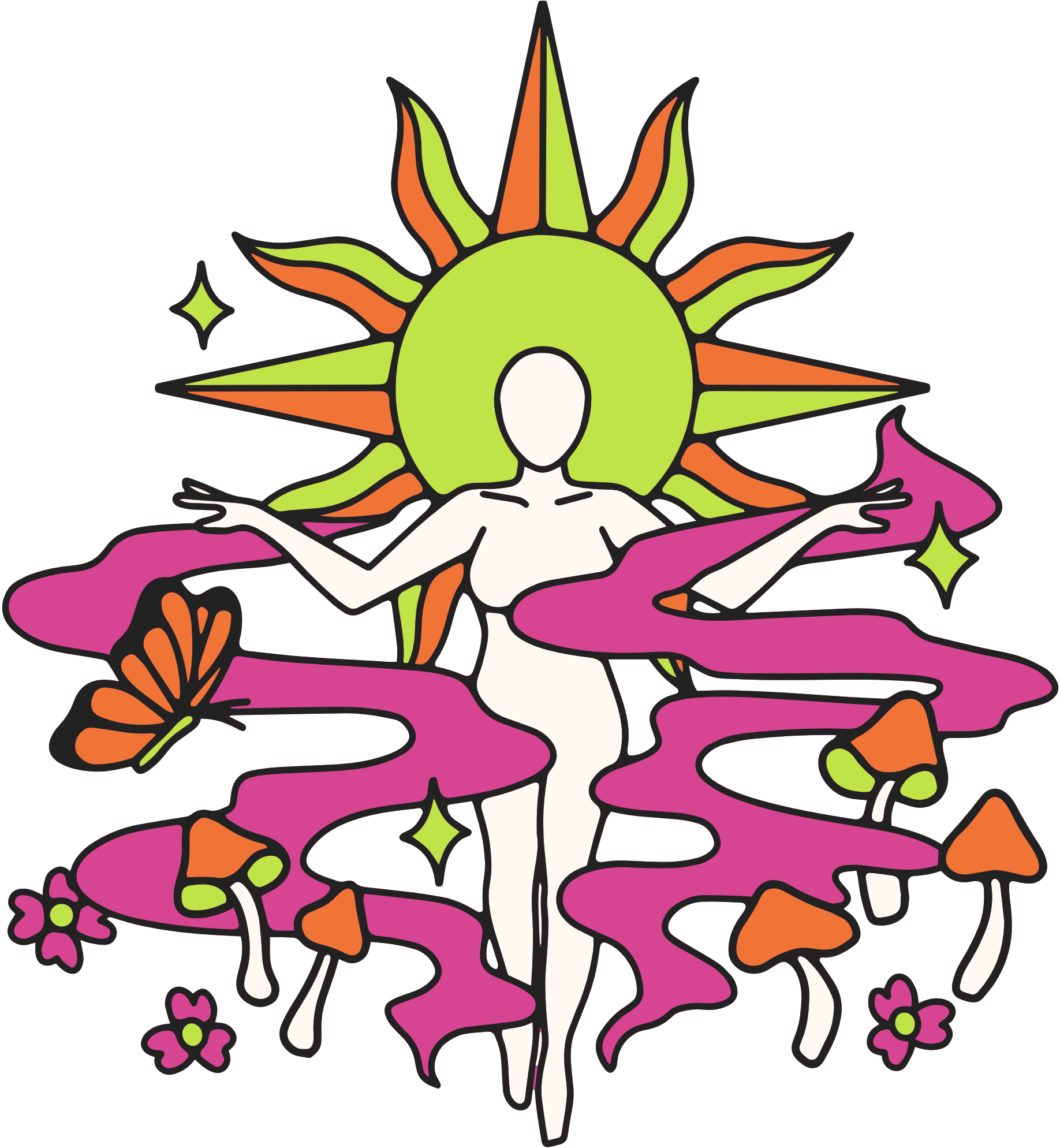 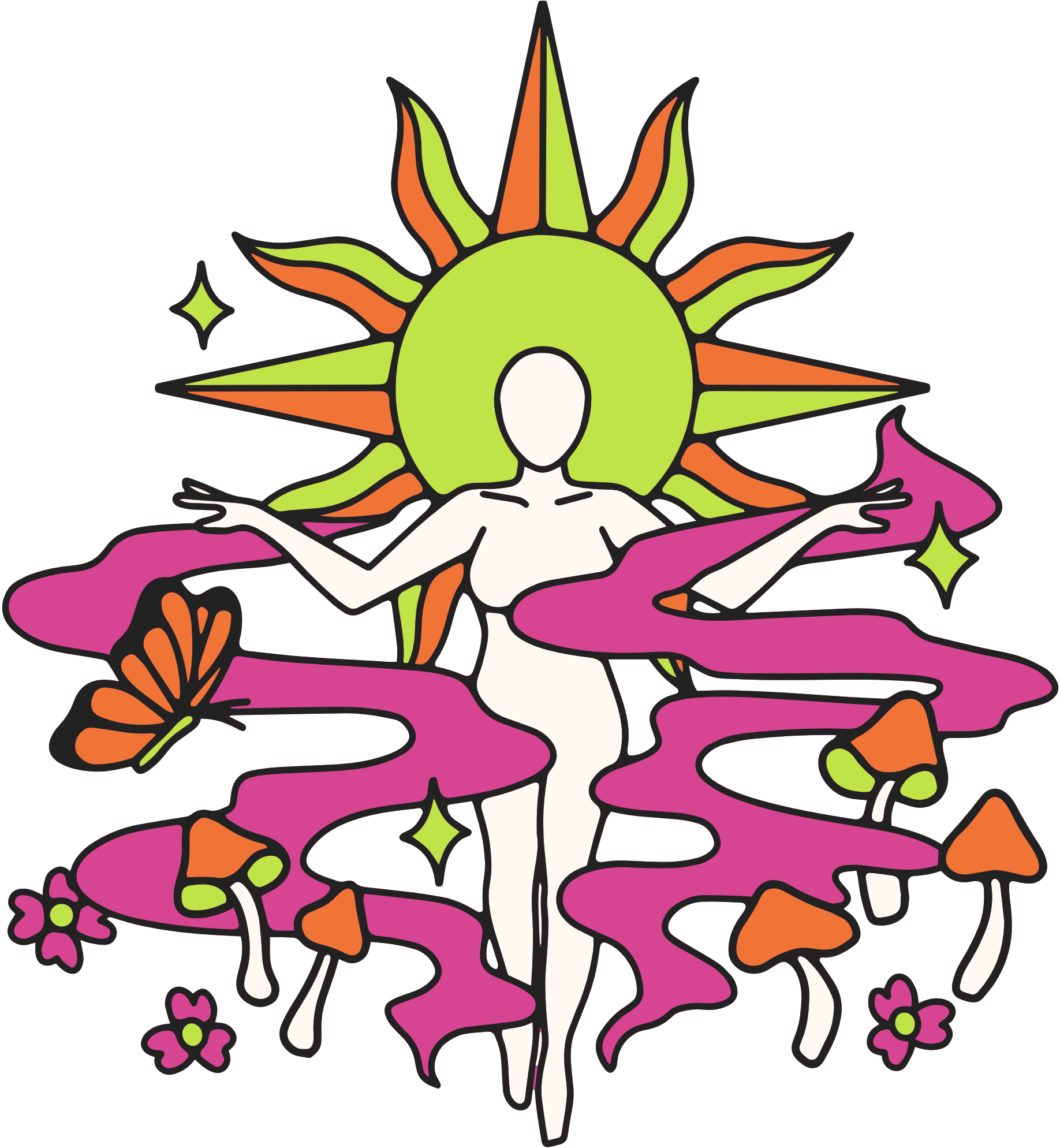 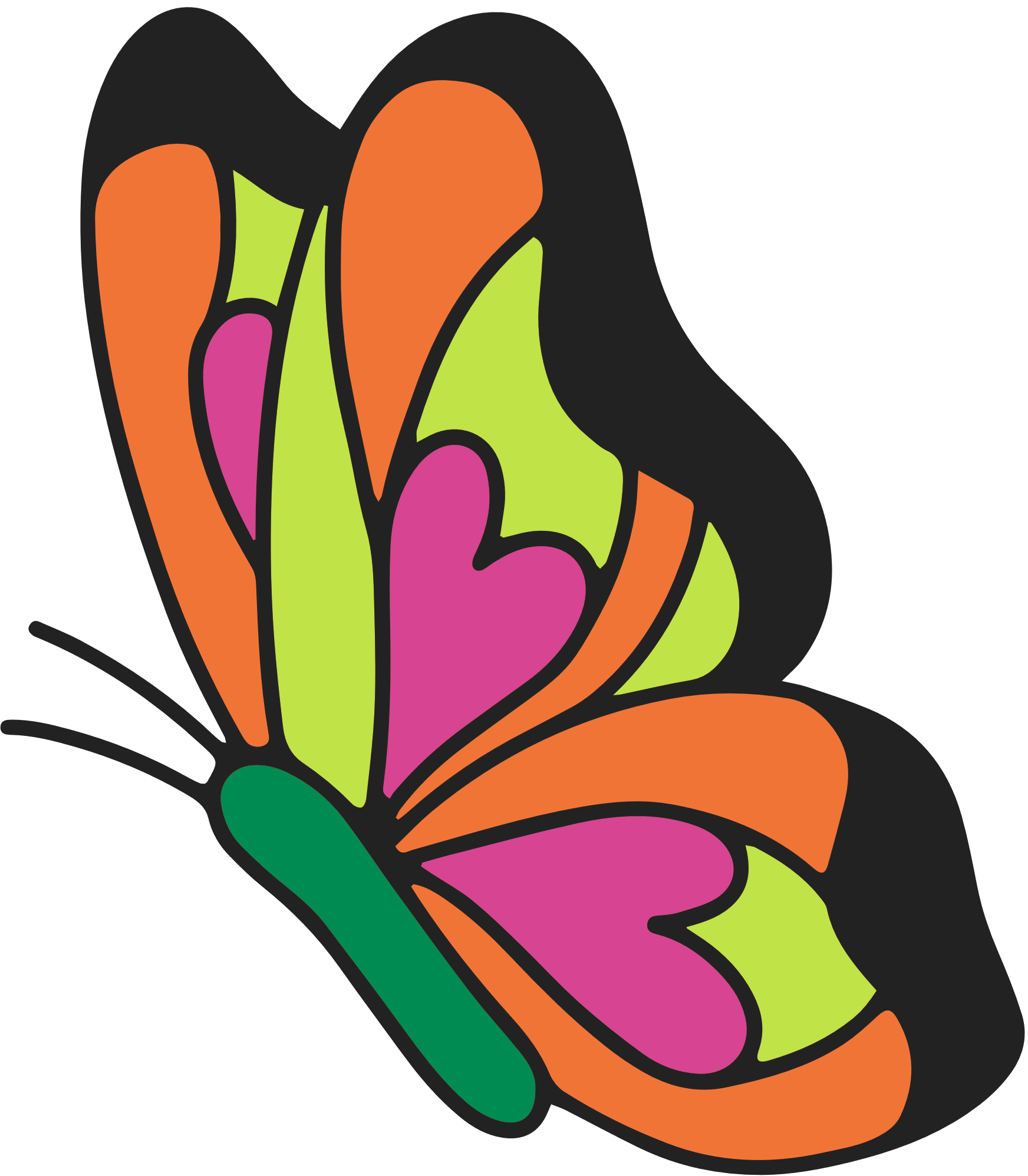 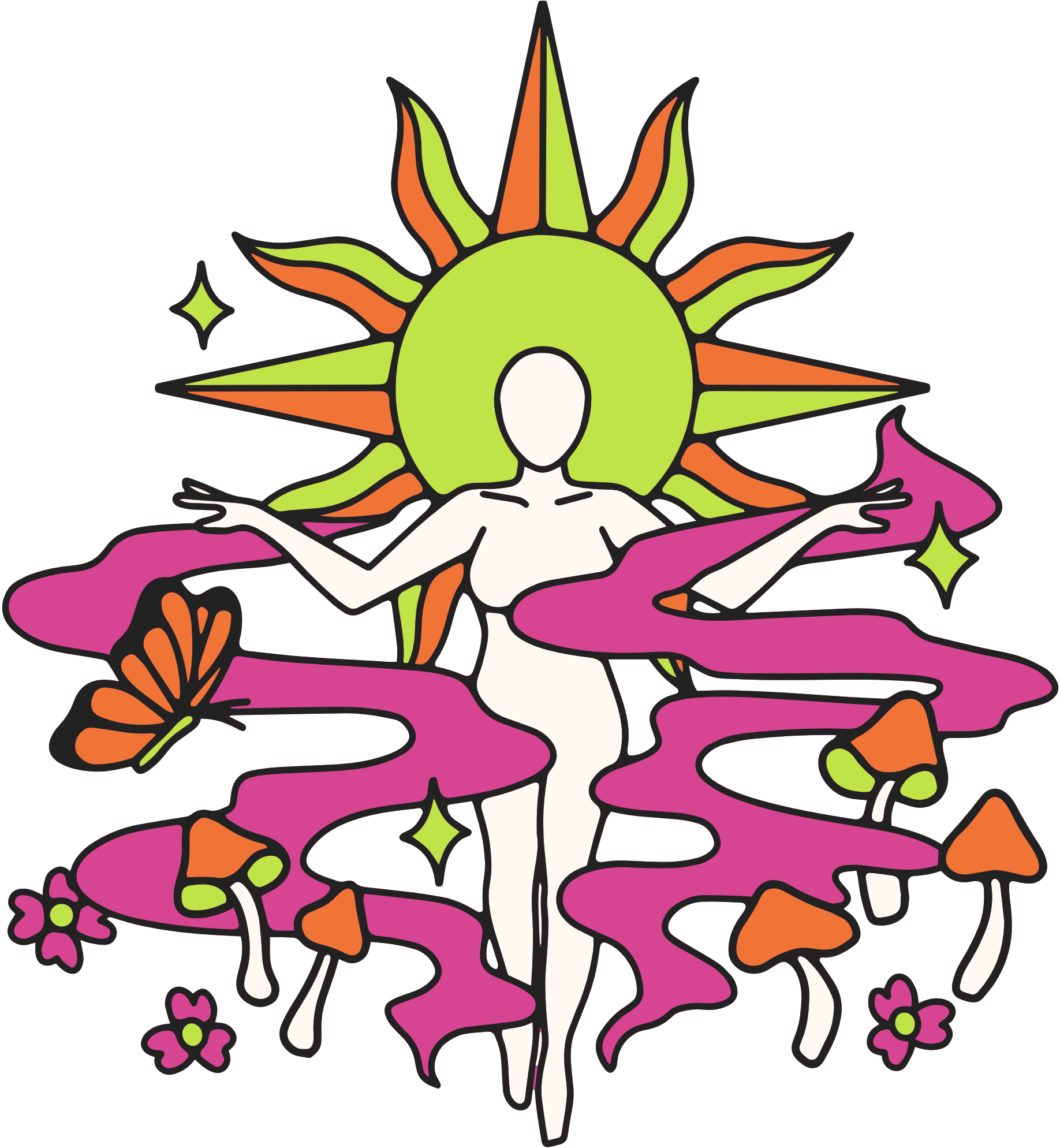 Phiên bản Lớp học
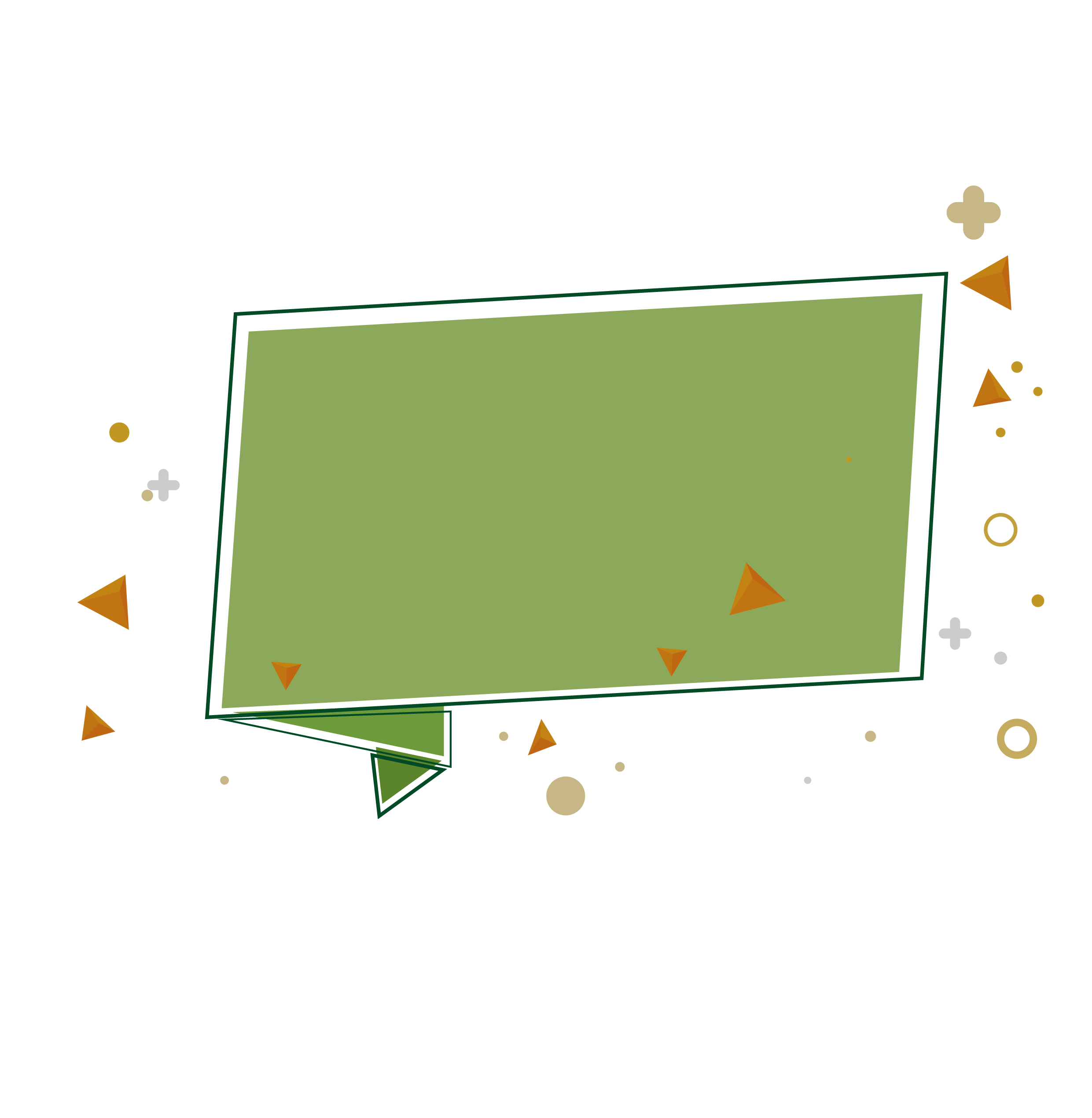 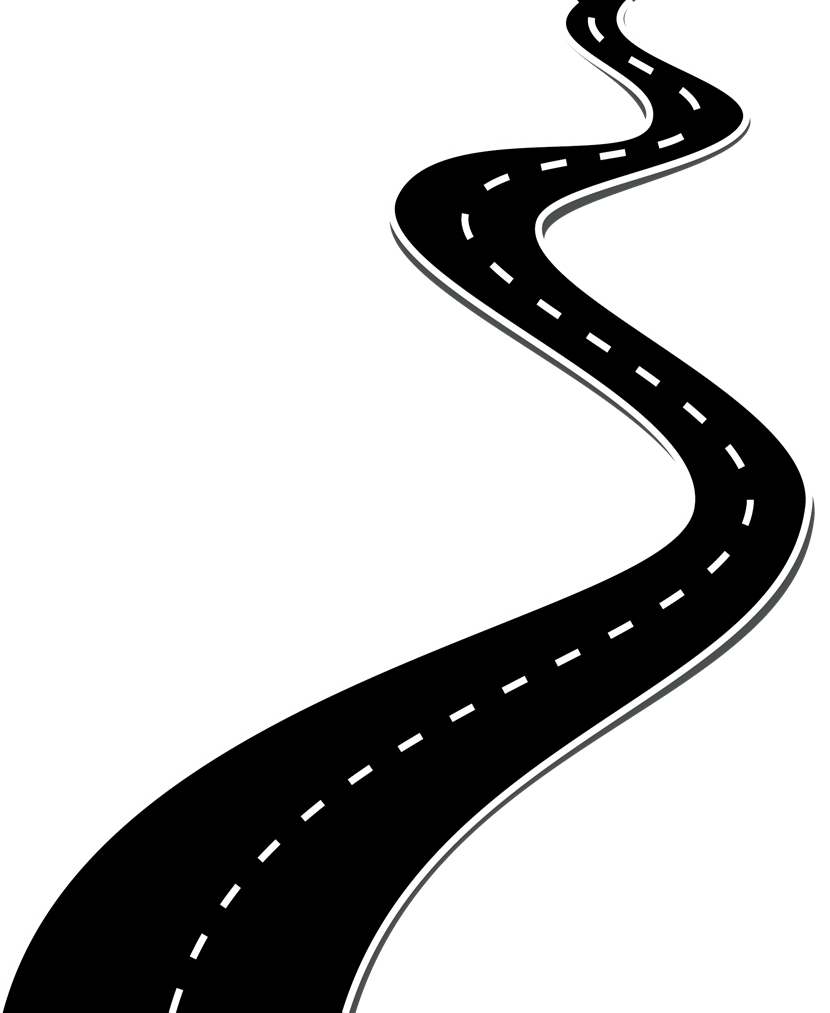 Câu 1
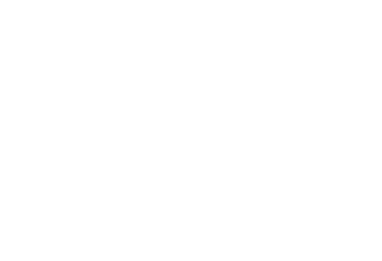 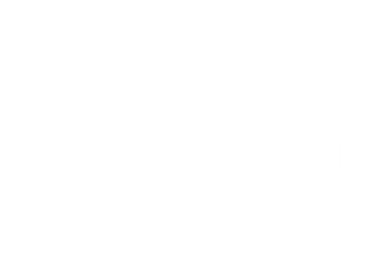 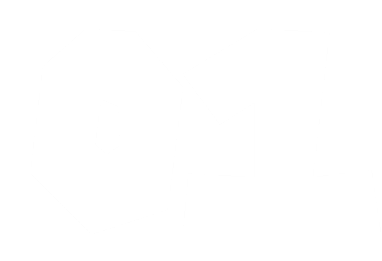 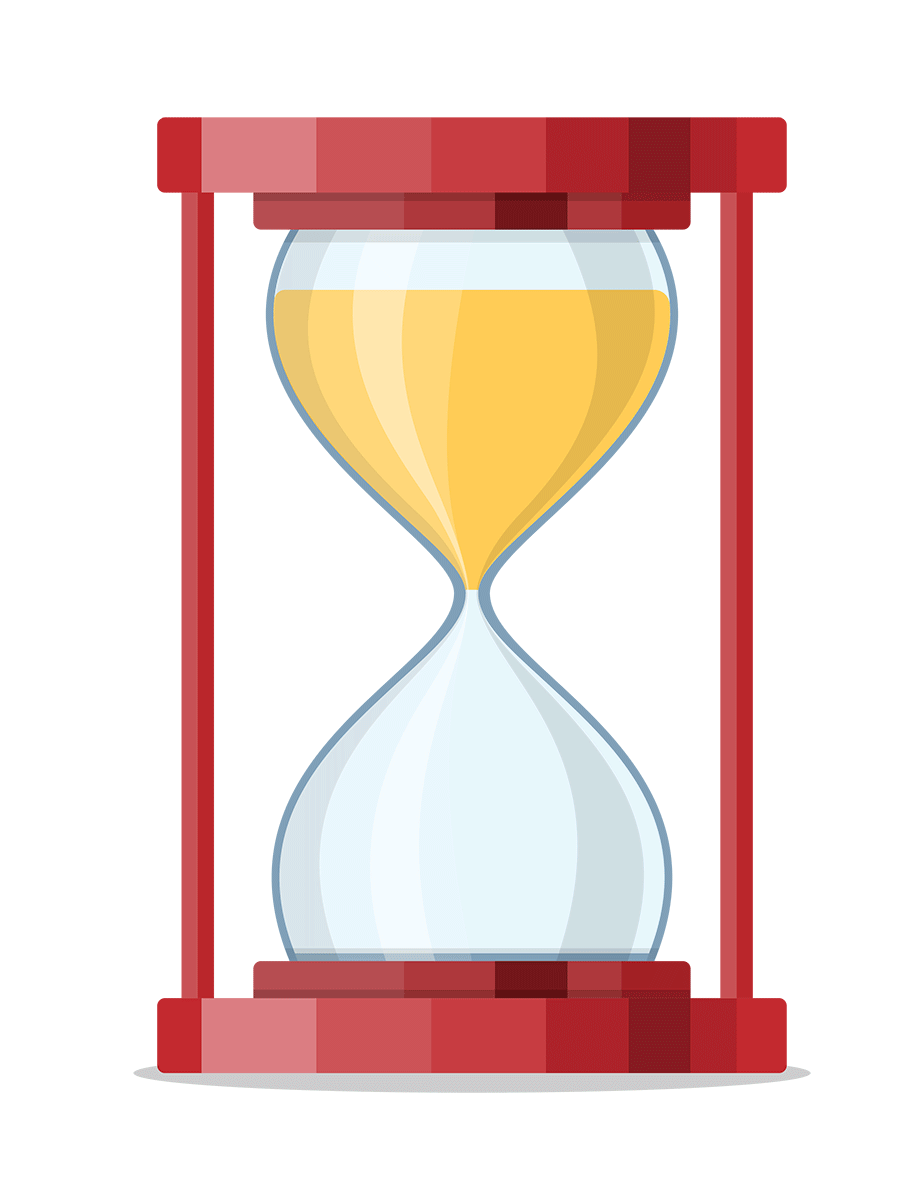 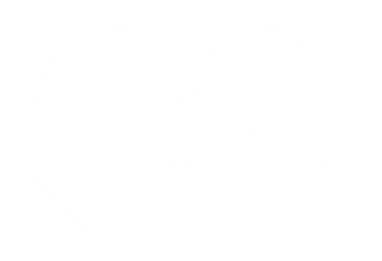 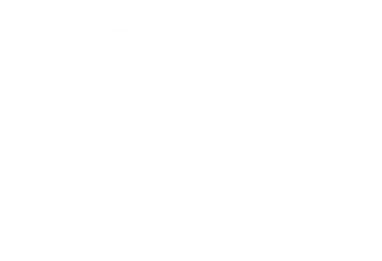 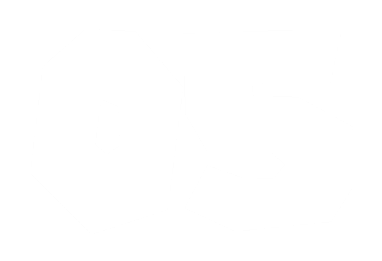 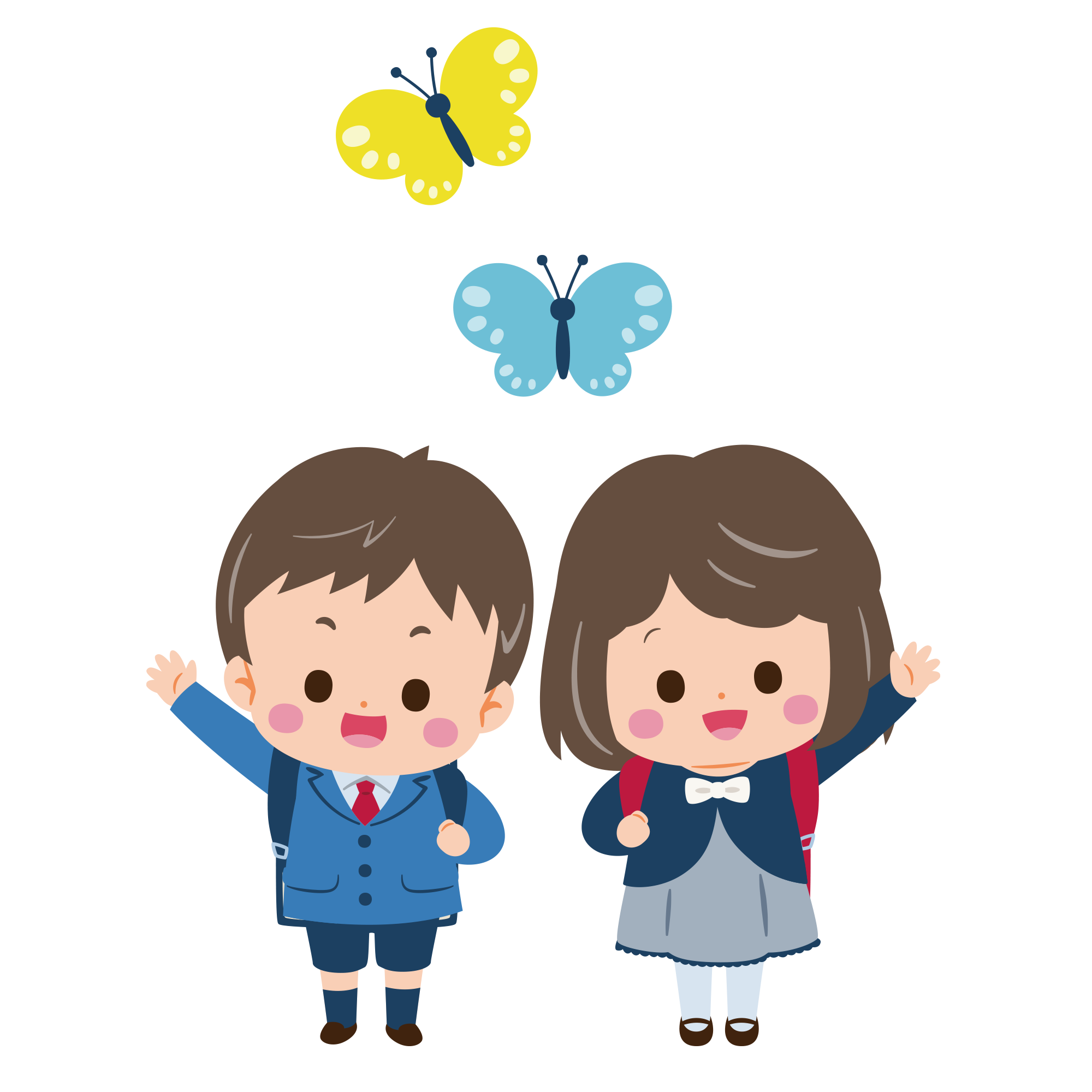 Viết rồi đọc hỗn số
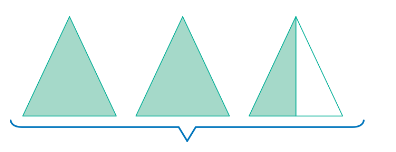 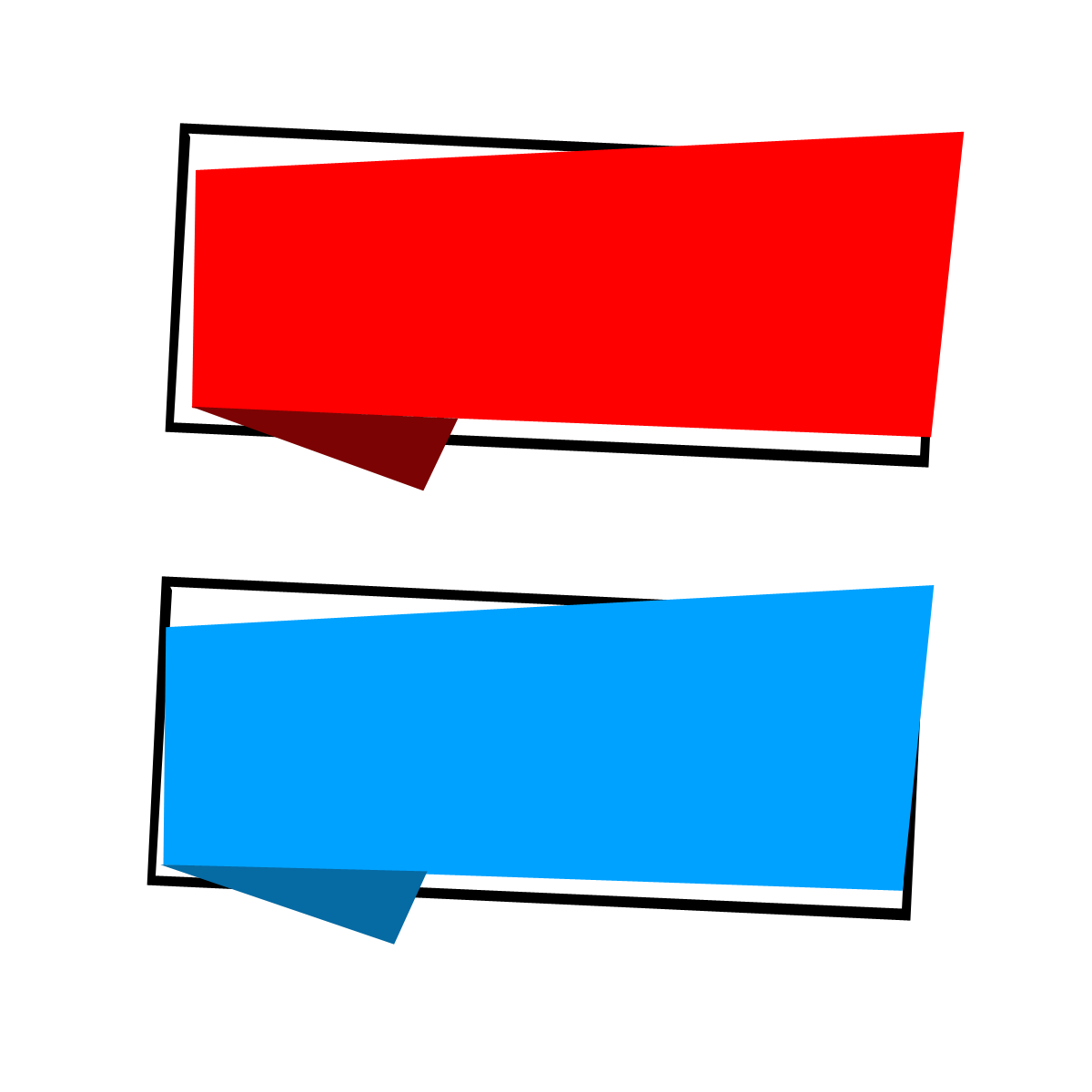 [Speaker Notes: Đọc xong câu hỏi click vào chỗ bất kì để ra đồng hồ đếm ngược.Hết giờ click vào chỗ bất kì để ra đáp án]
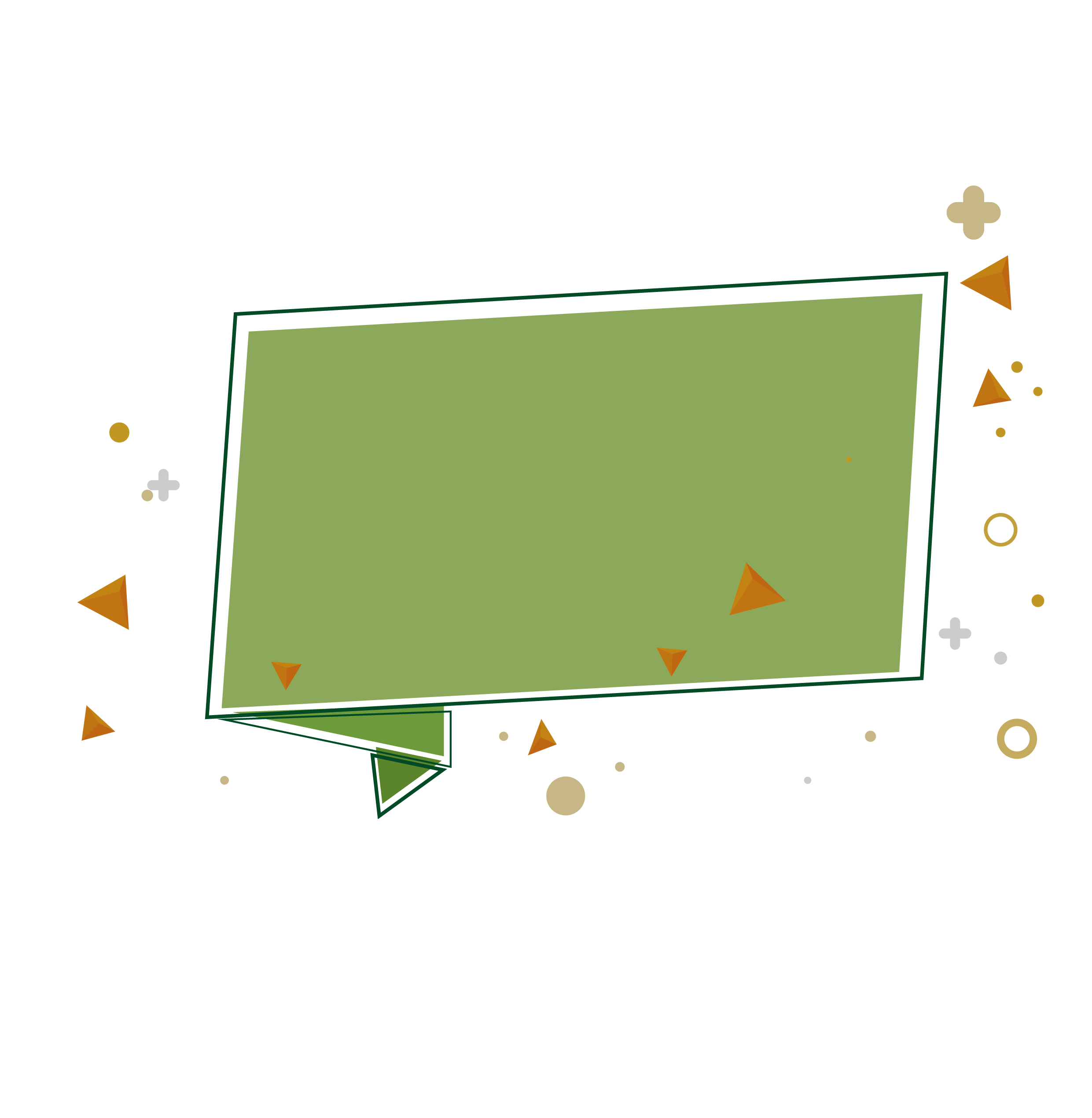 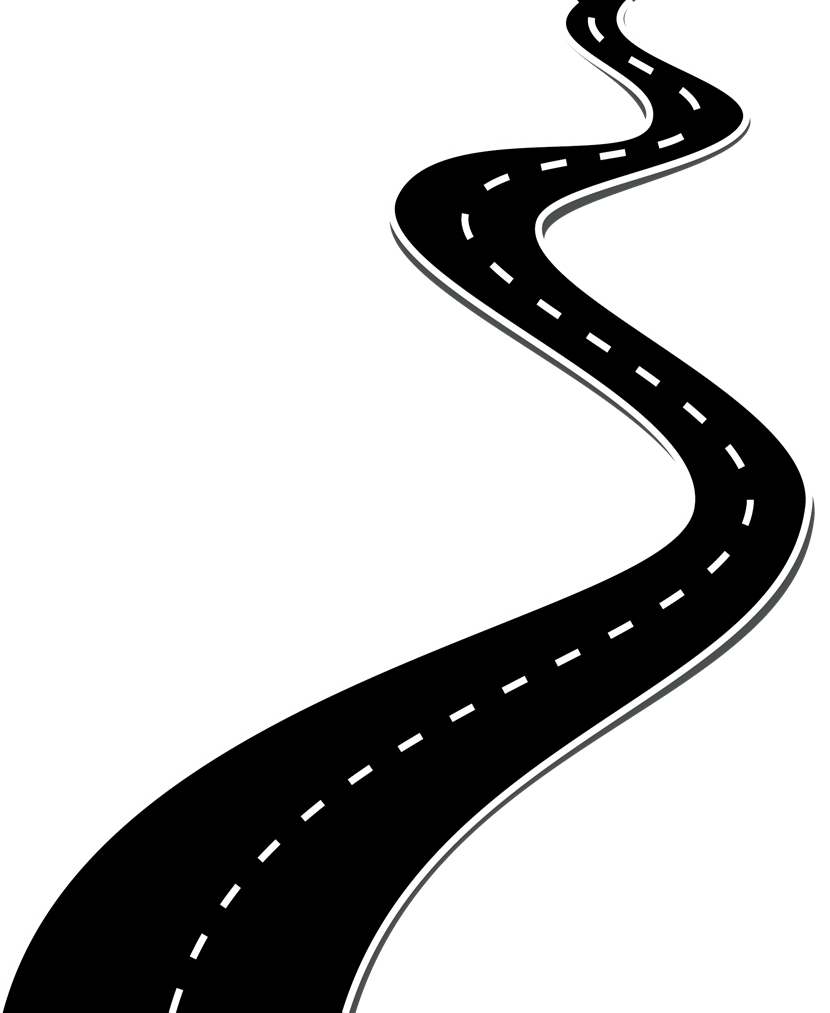 Câu 2
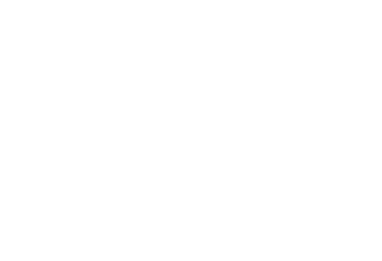 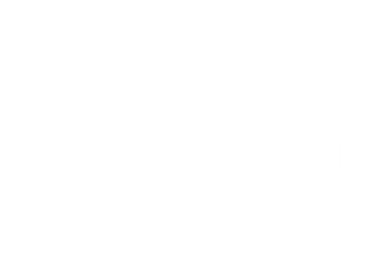 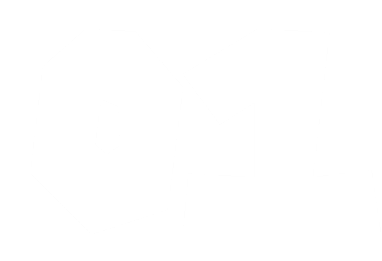 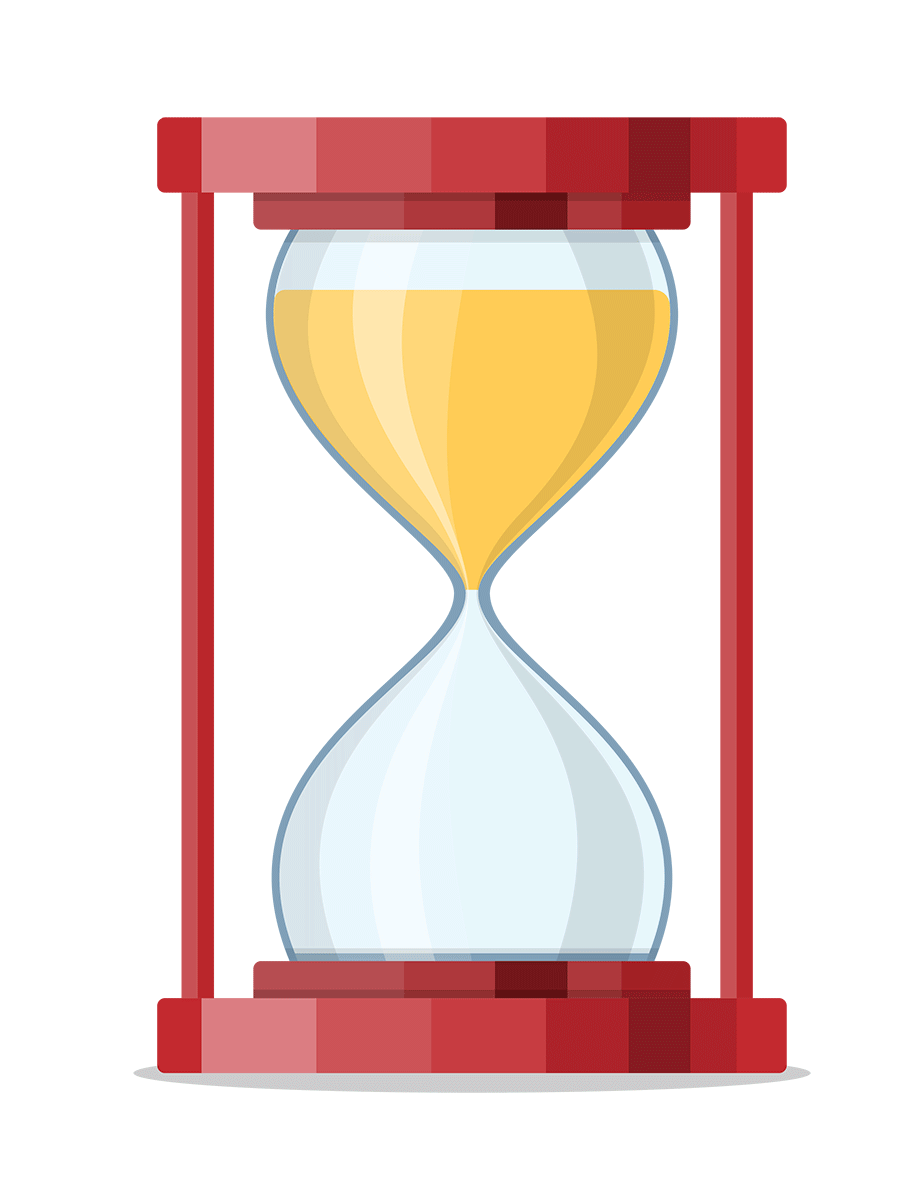 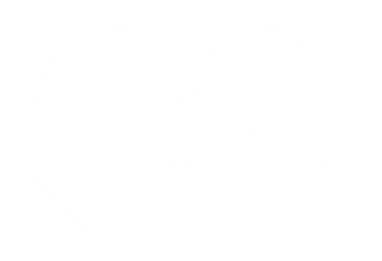 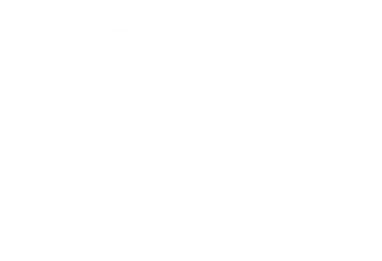 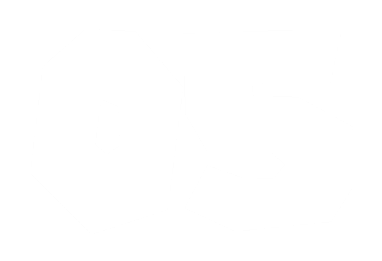 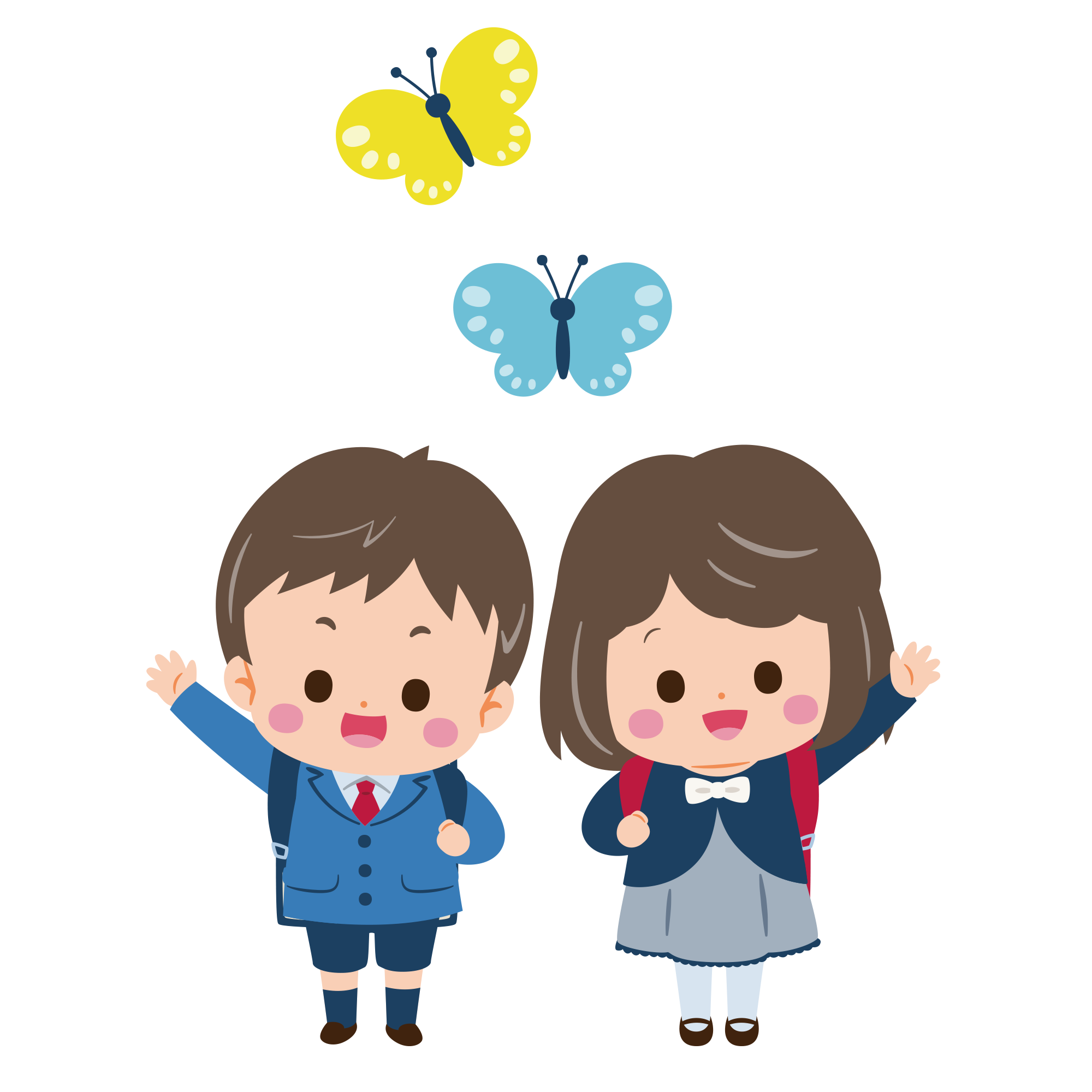 Viết rồi đọc hỗn số
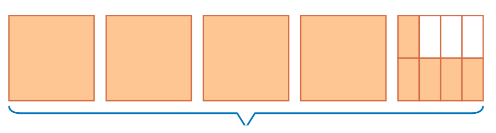 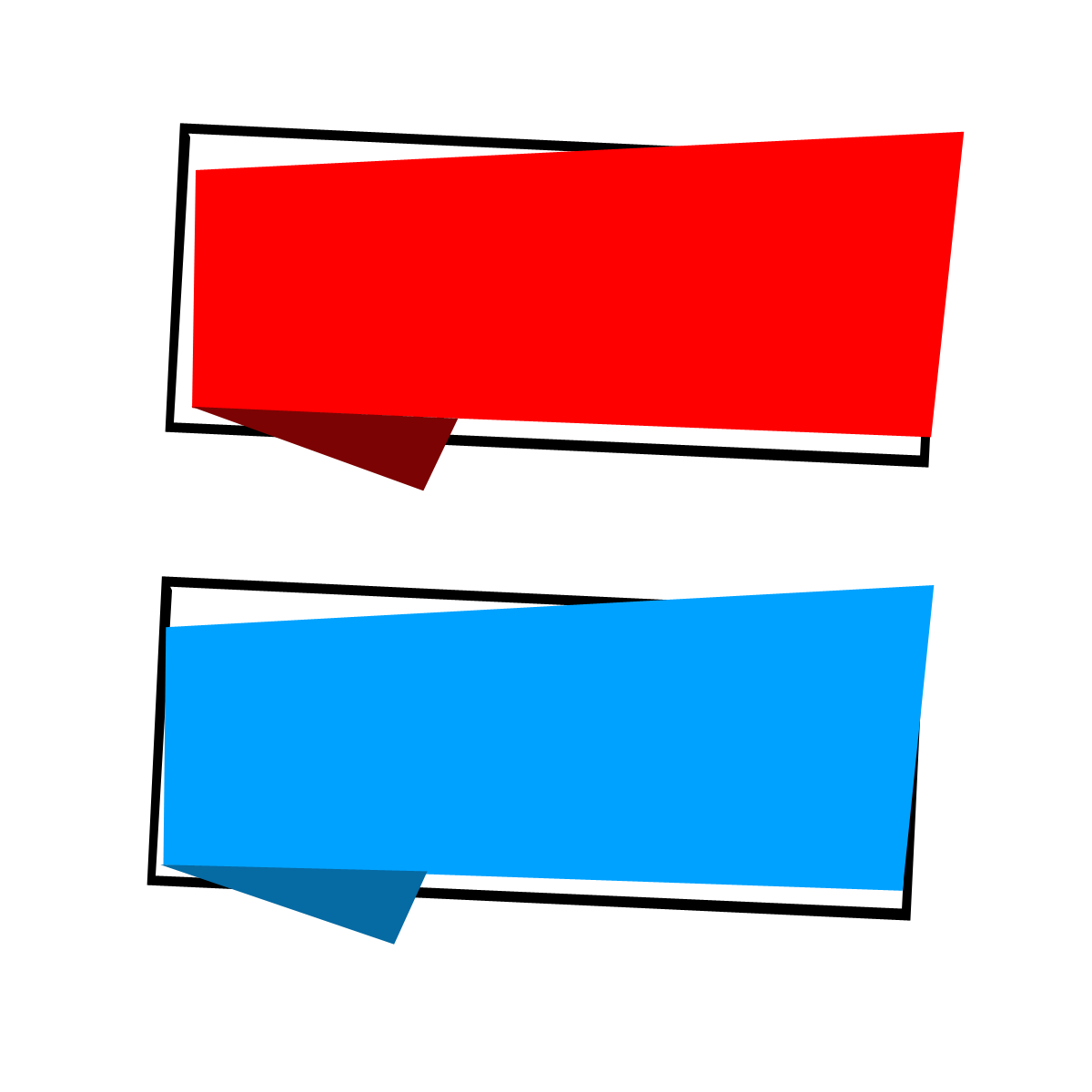 [Speaker Notes: Đọc xong câu hỏi click vào chỗ bất kì để ra đồng hồ đếm ngược.Hết giờ click vào chỗ bất kì để ra đáp án]
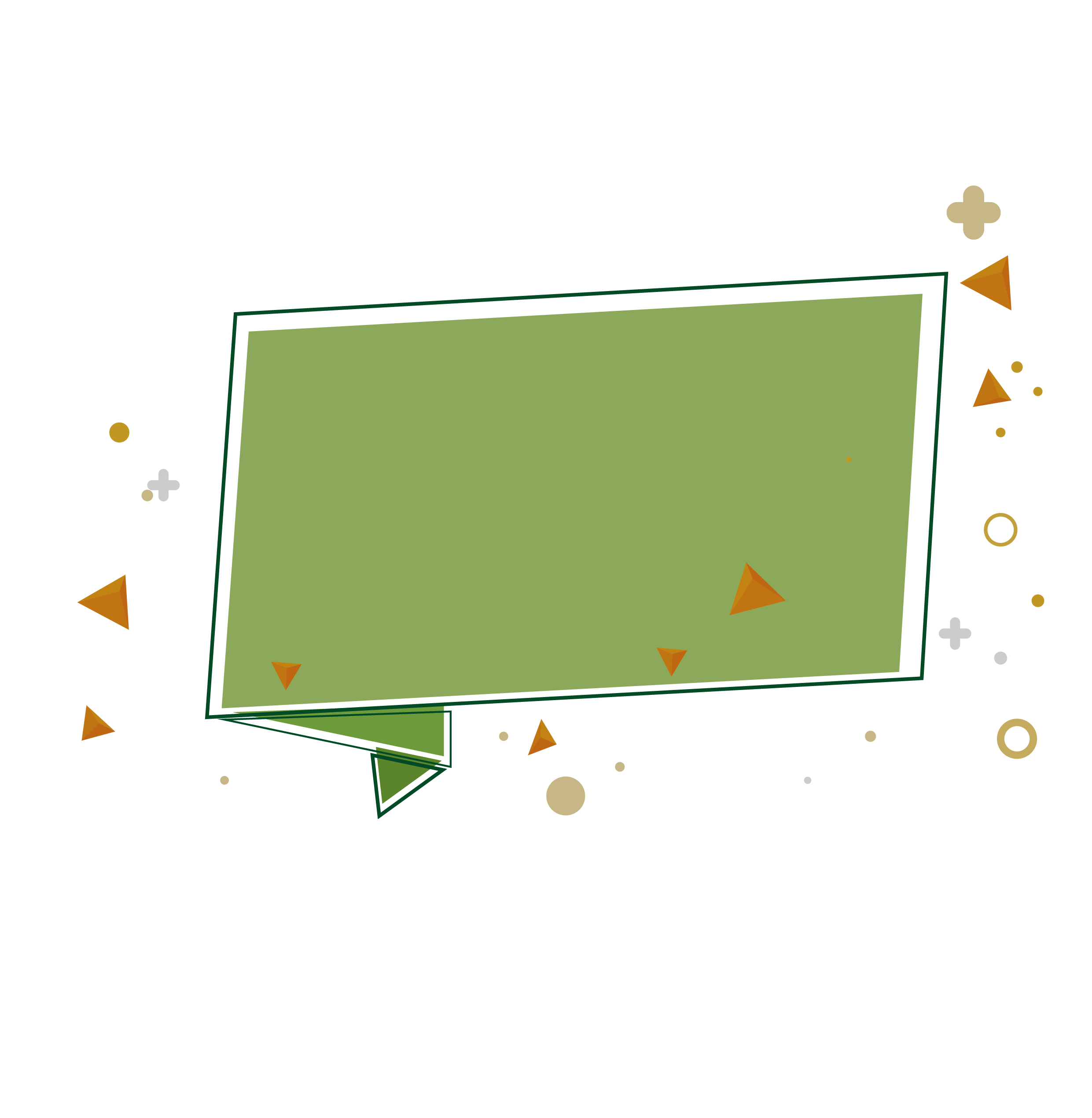 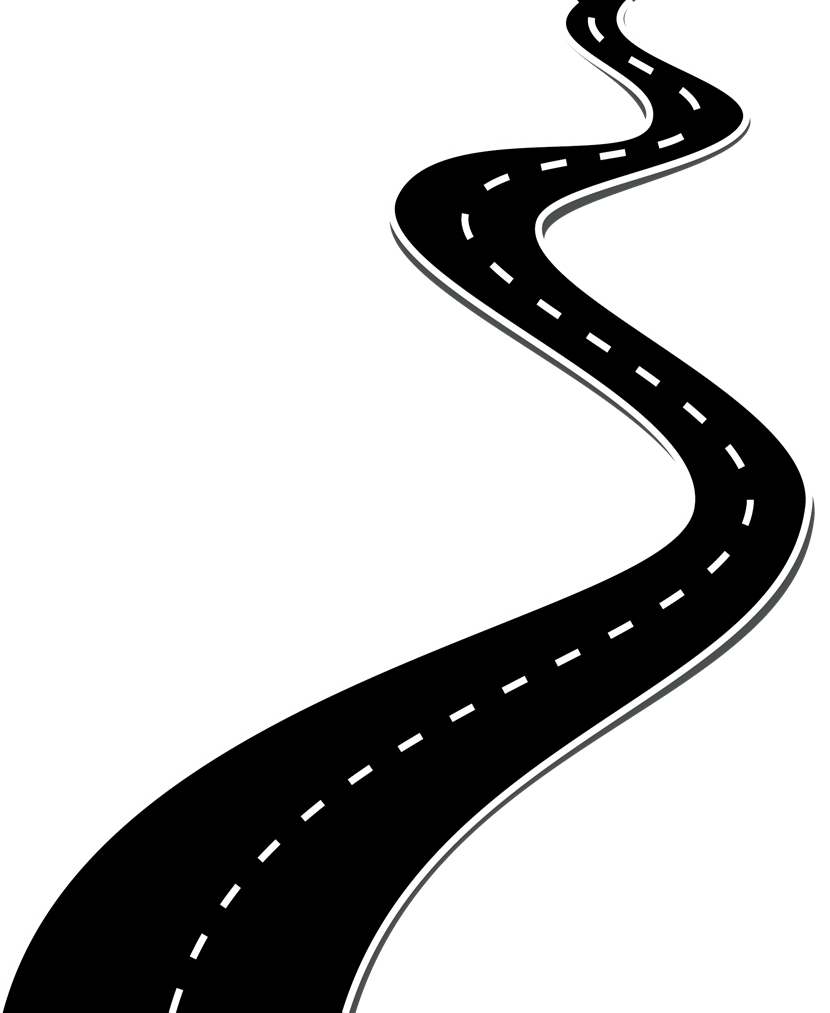 Câu 2
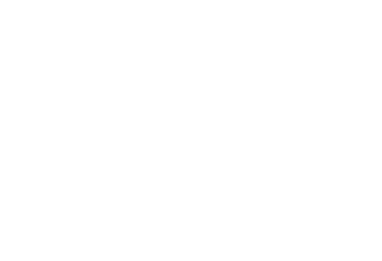 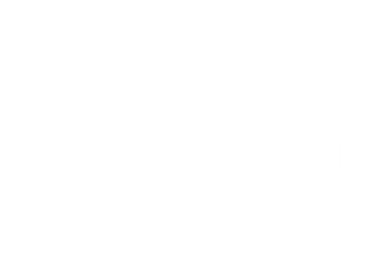 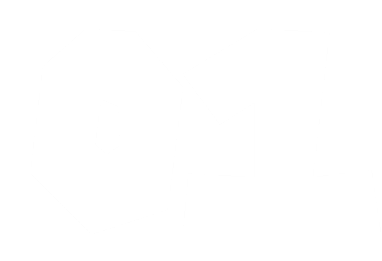 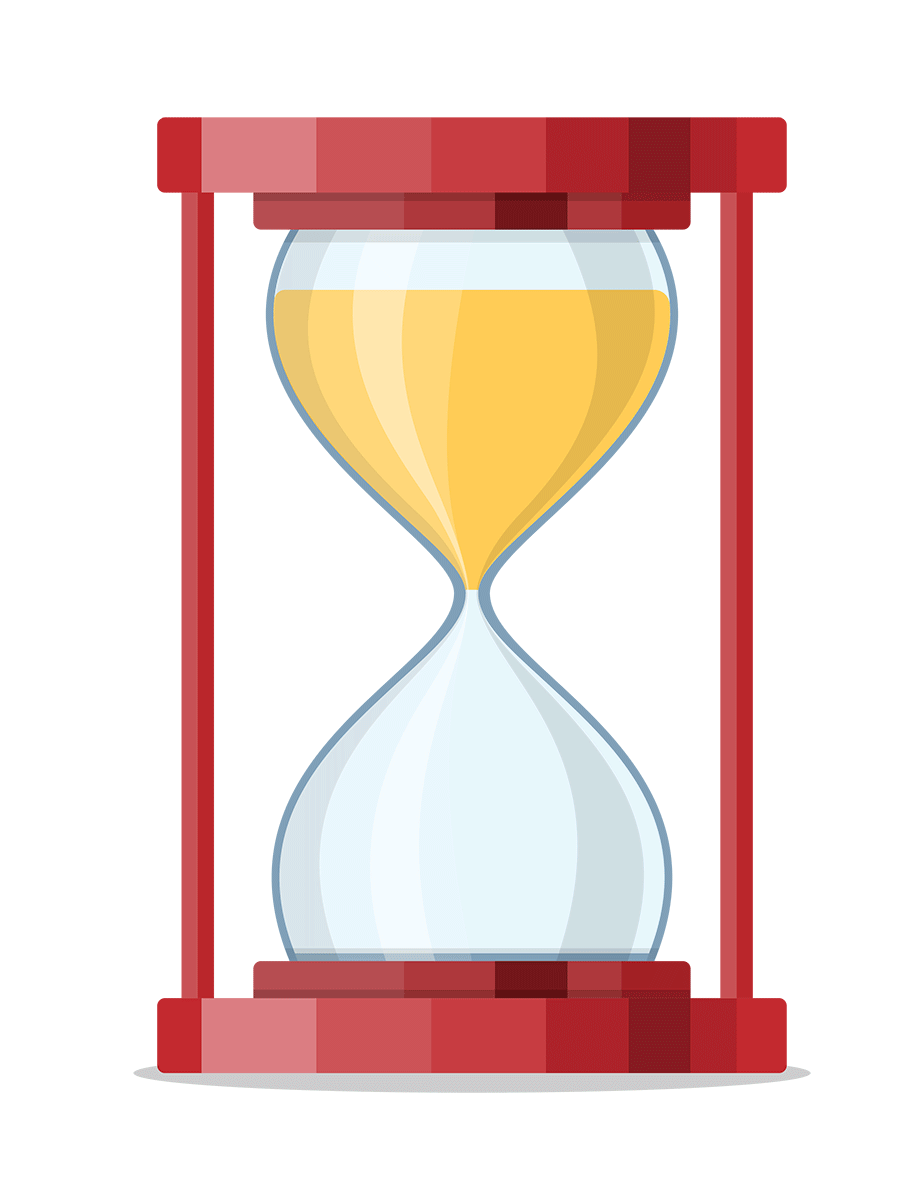 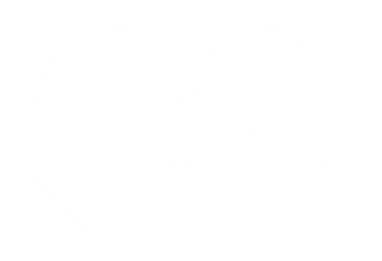 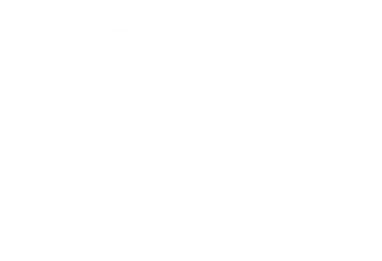 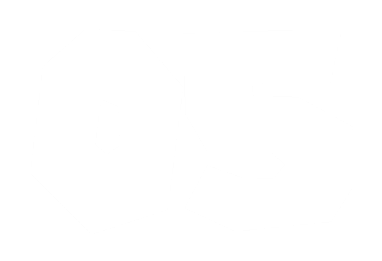 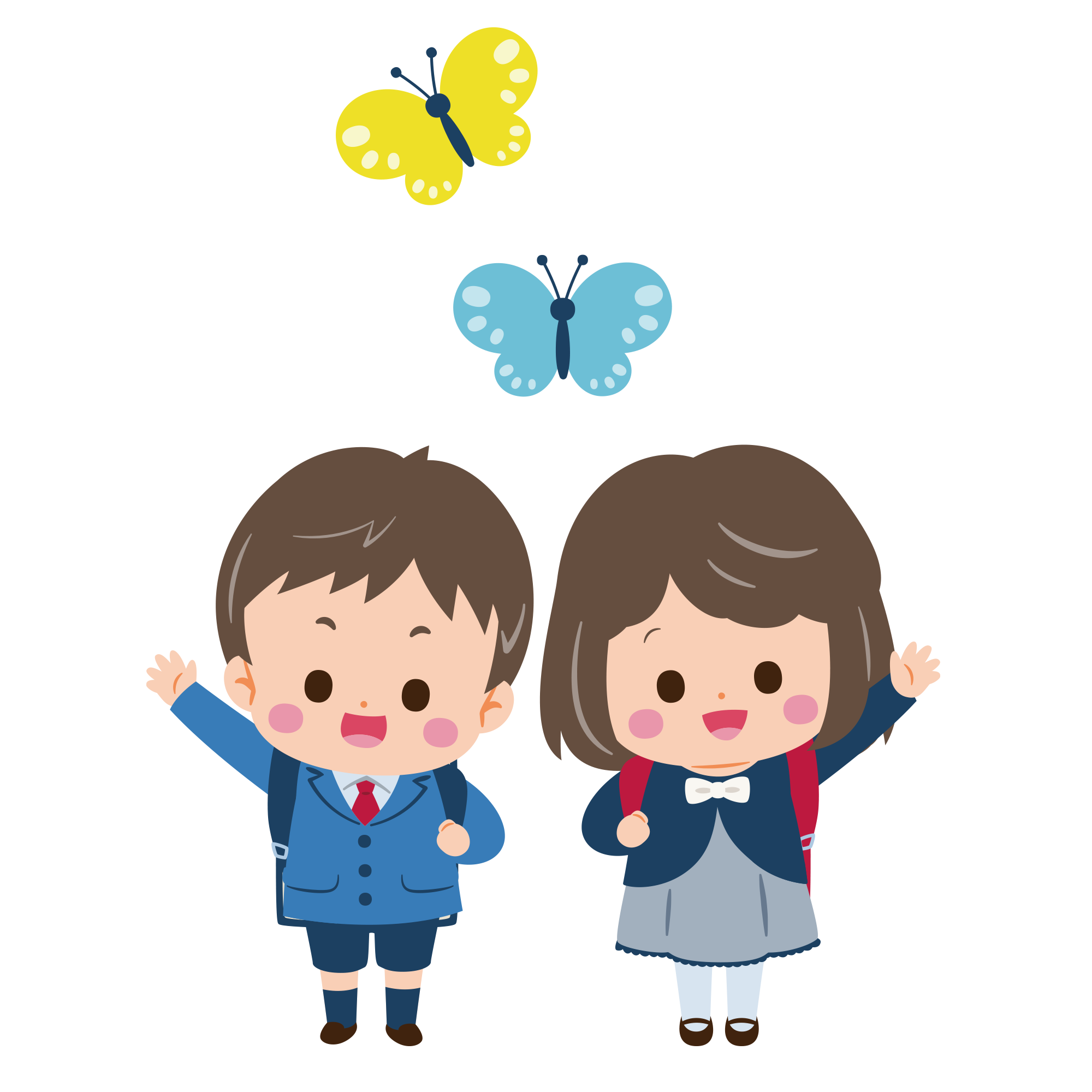 Viết rồi đọc hỗn số
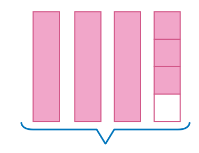 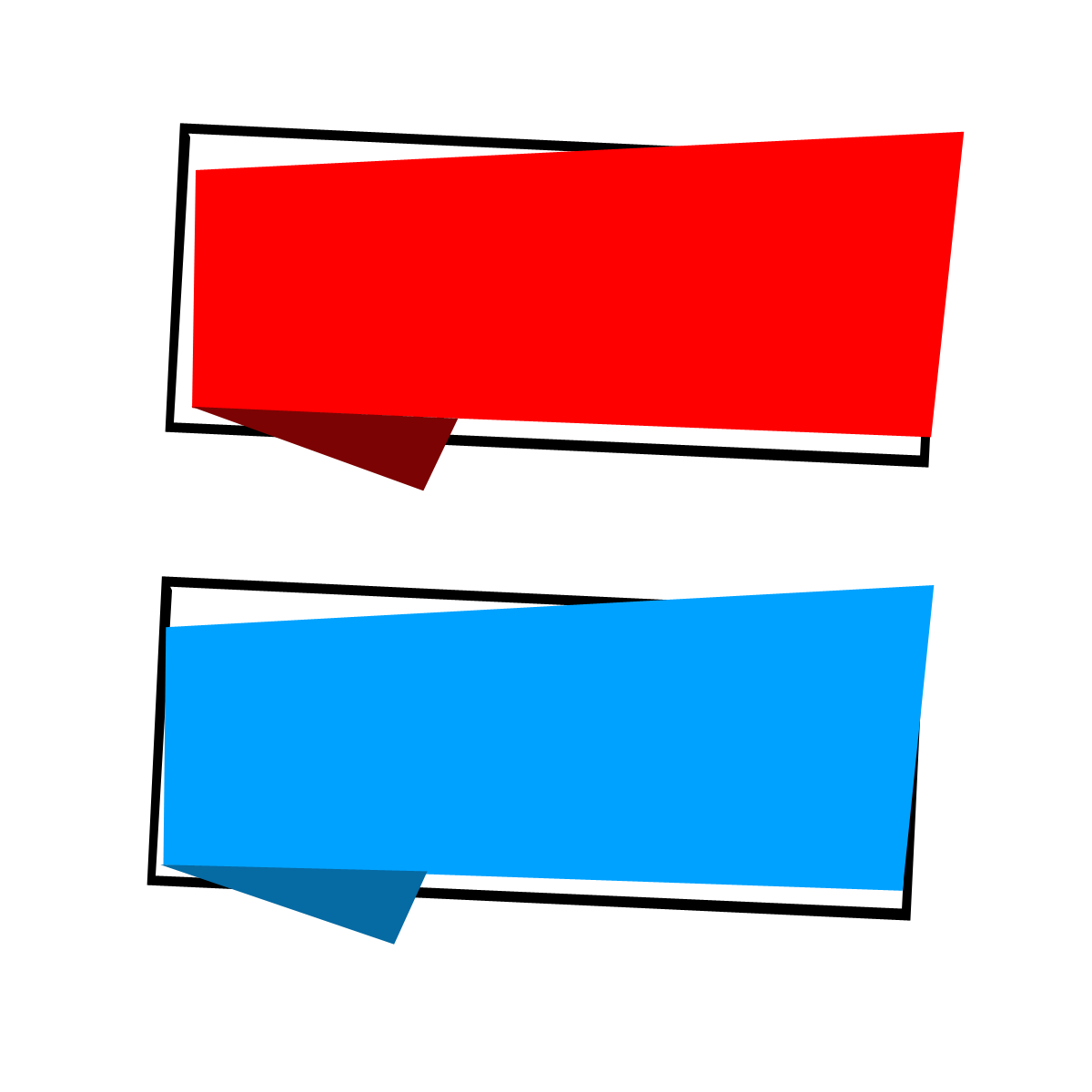 [Speaker Notes: Đọc xong câu hỏi click vào chỗ bất kì để ra đồng hồ đếm ngược.Hết giờ click vào chỗ bất kì để ra đáp án]
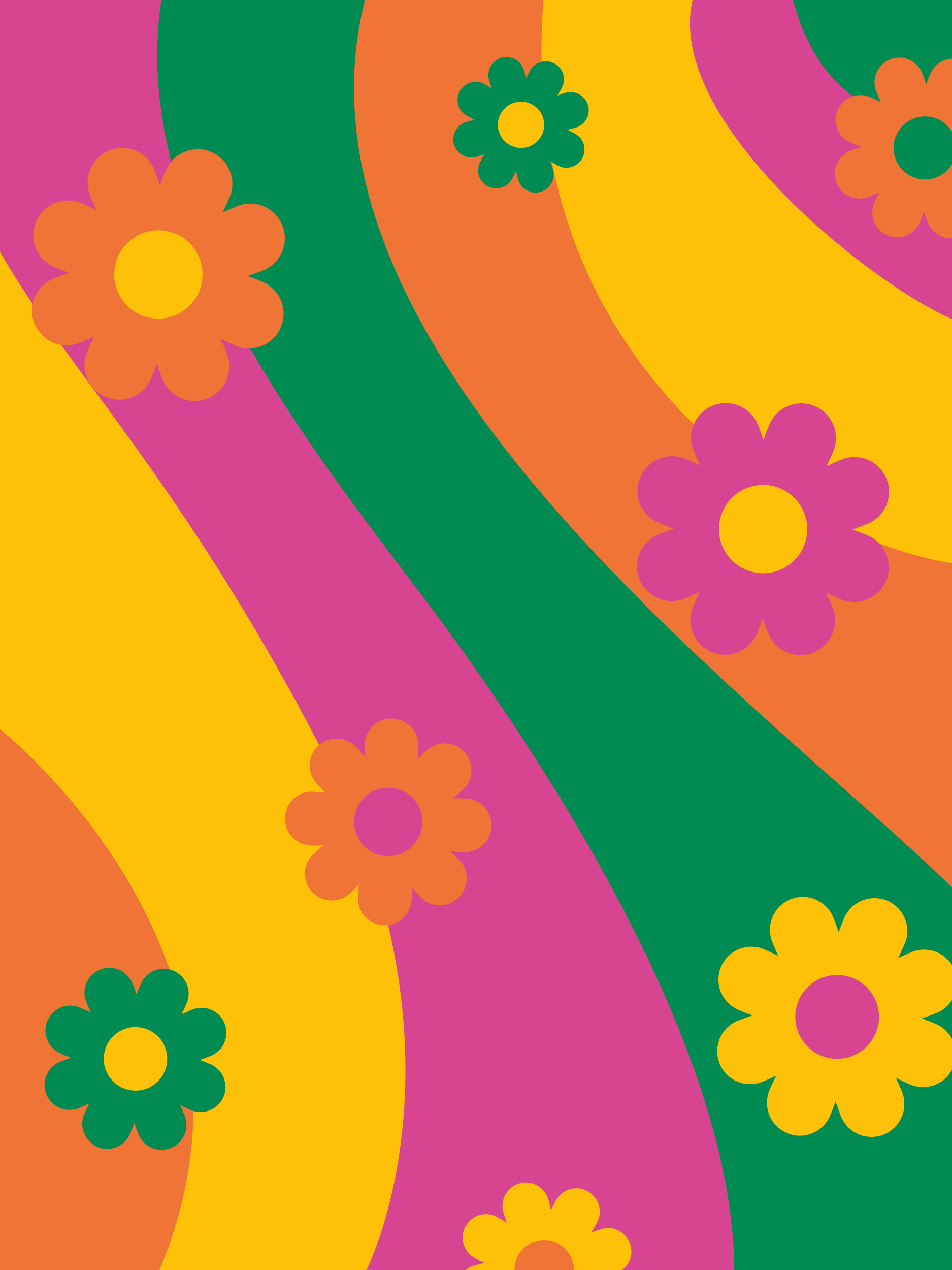 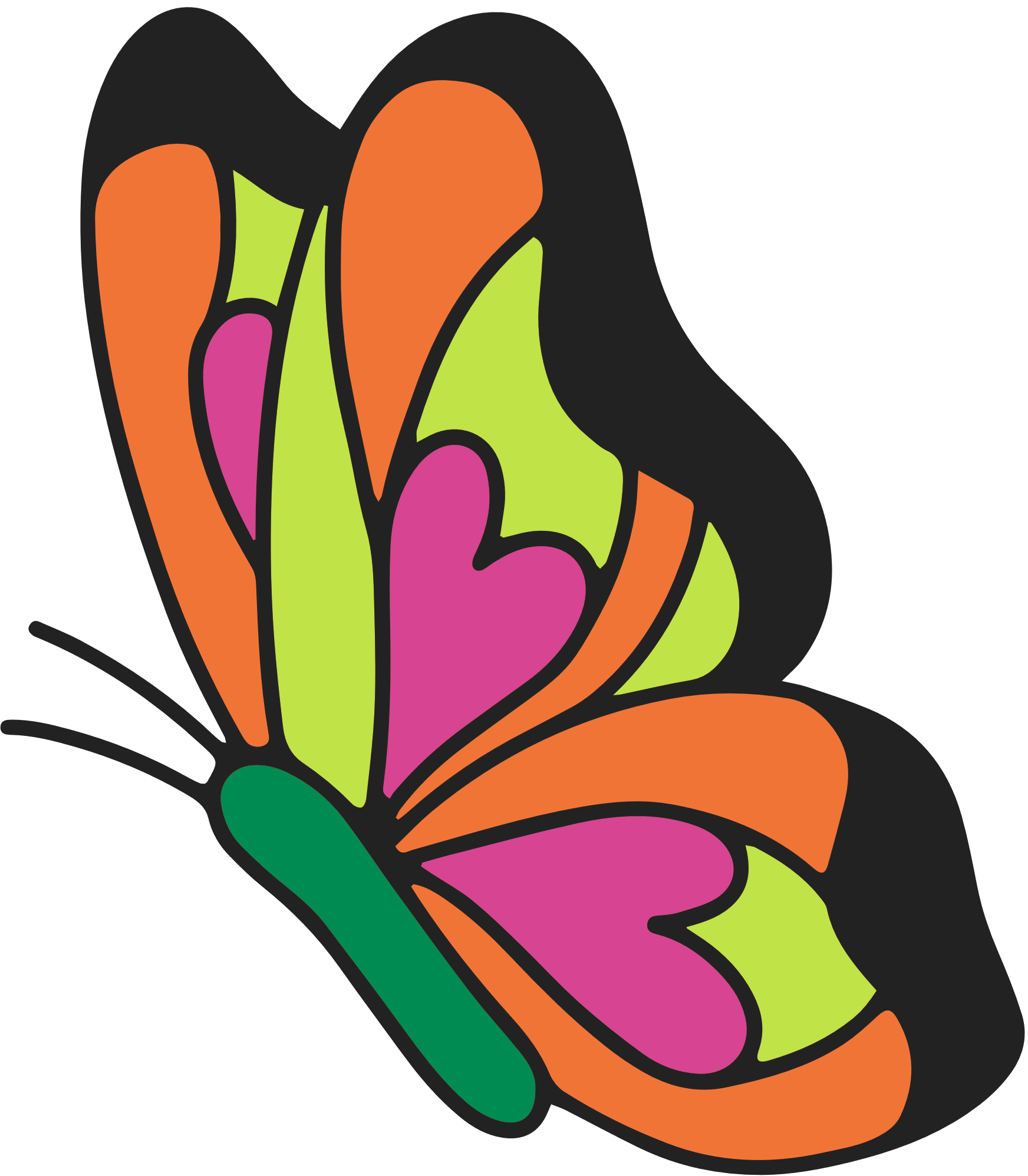 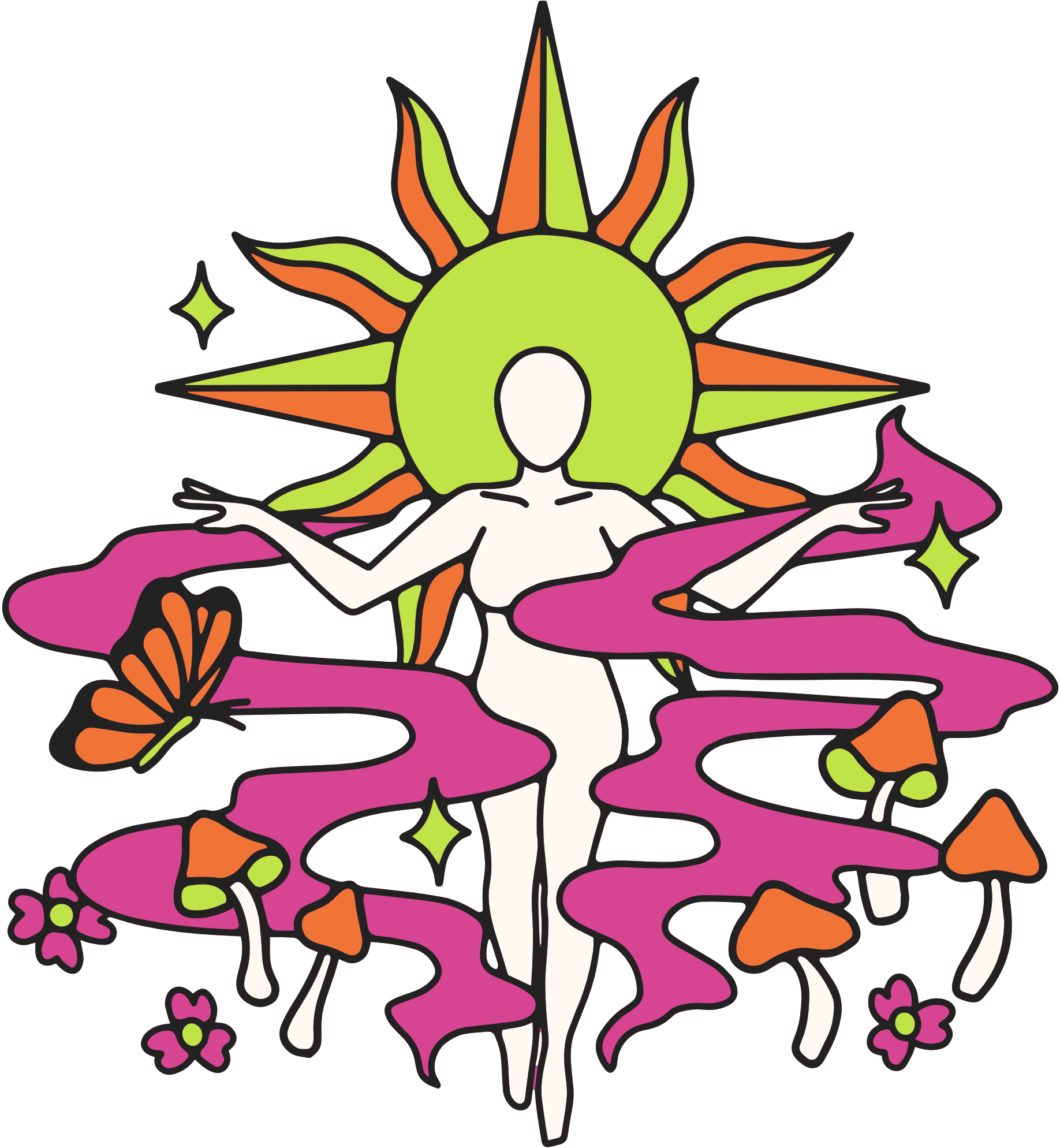 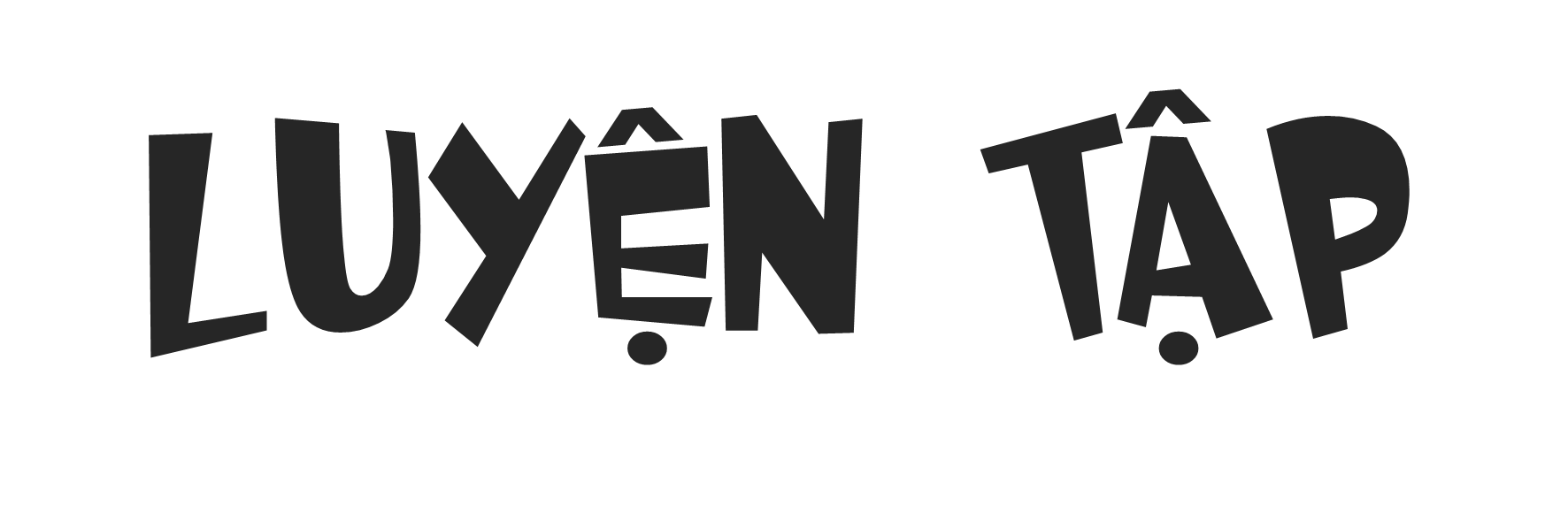 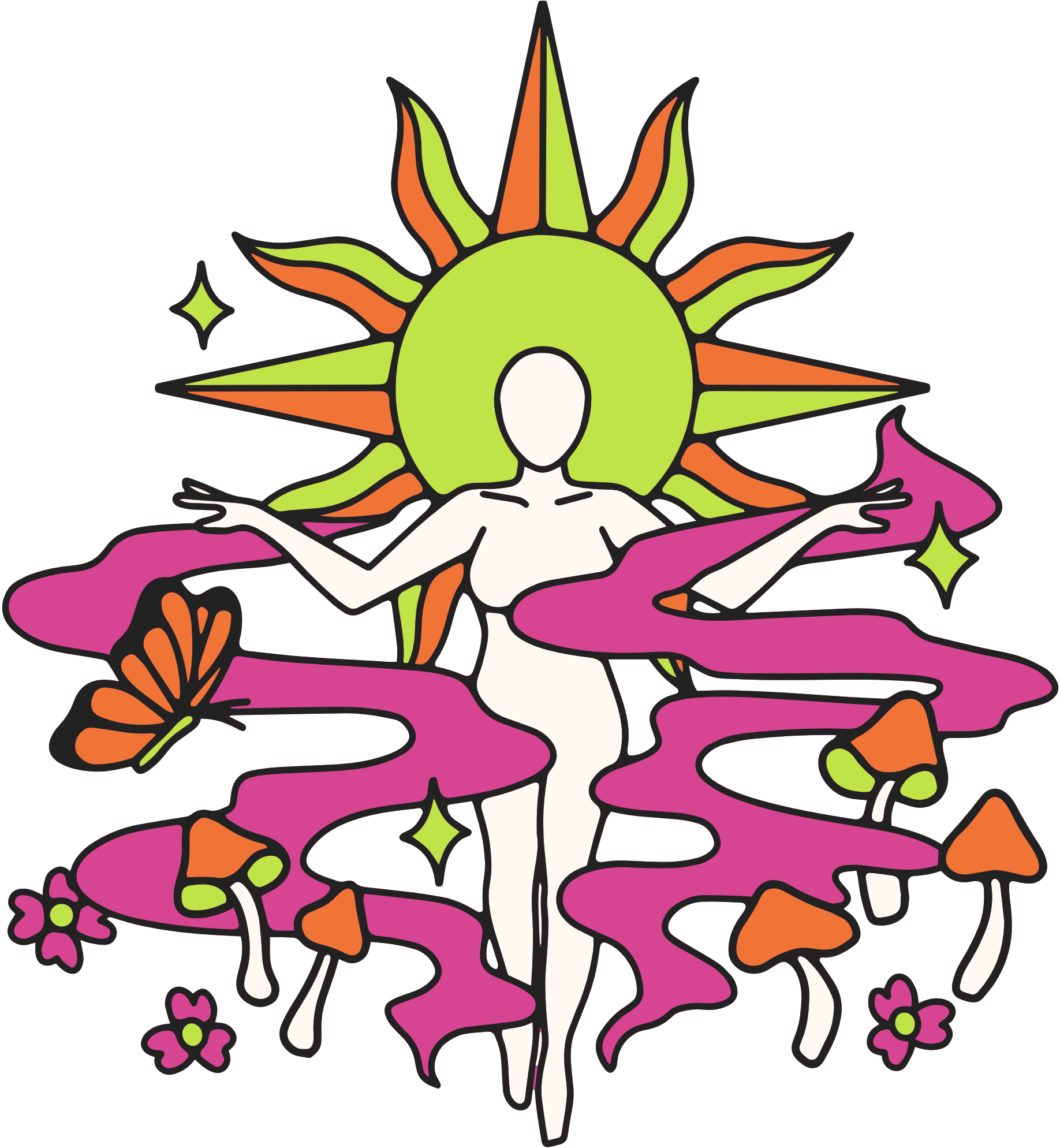 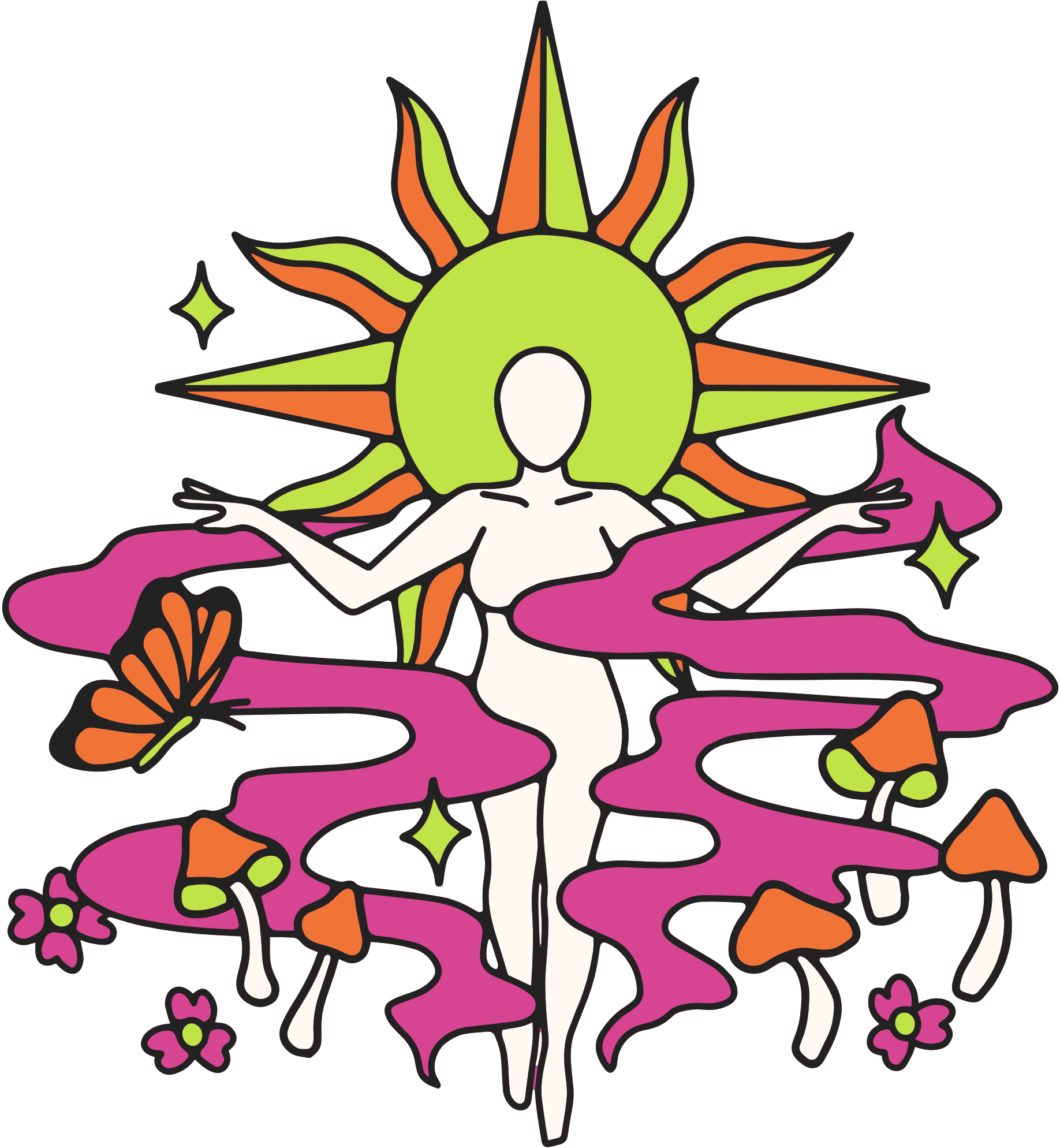 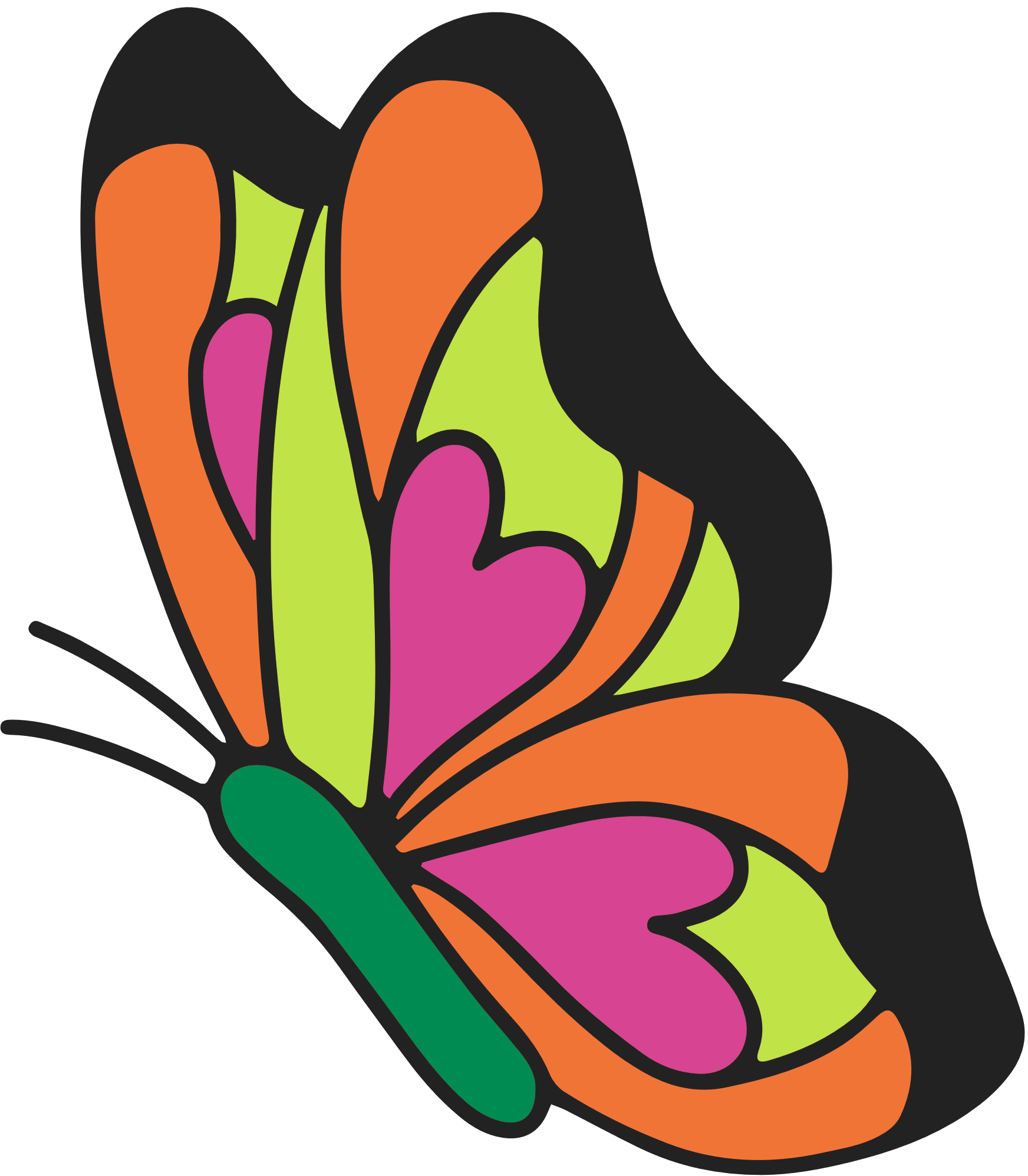 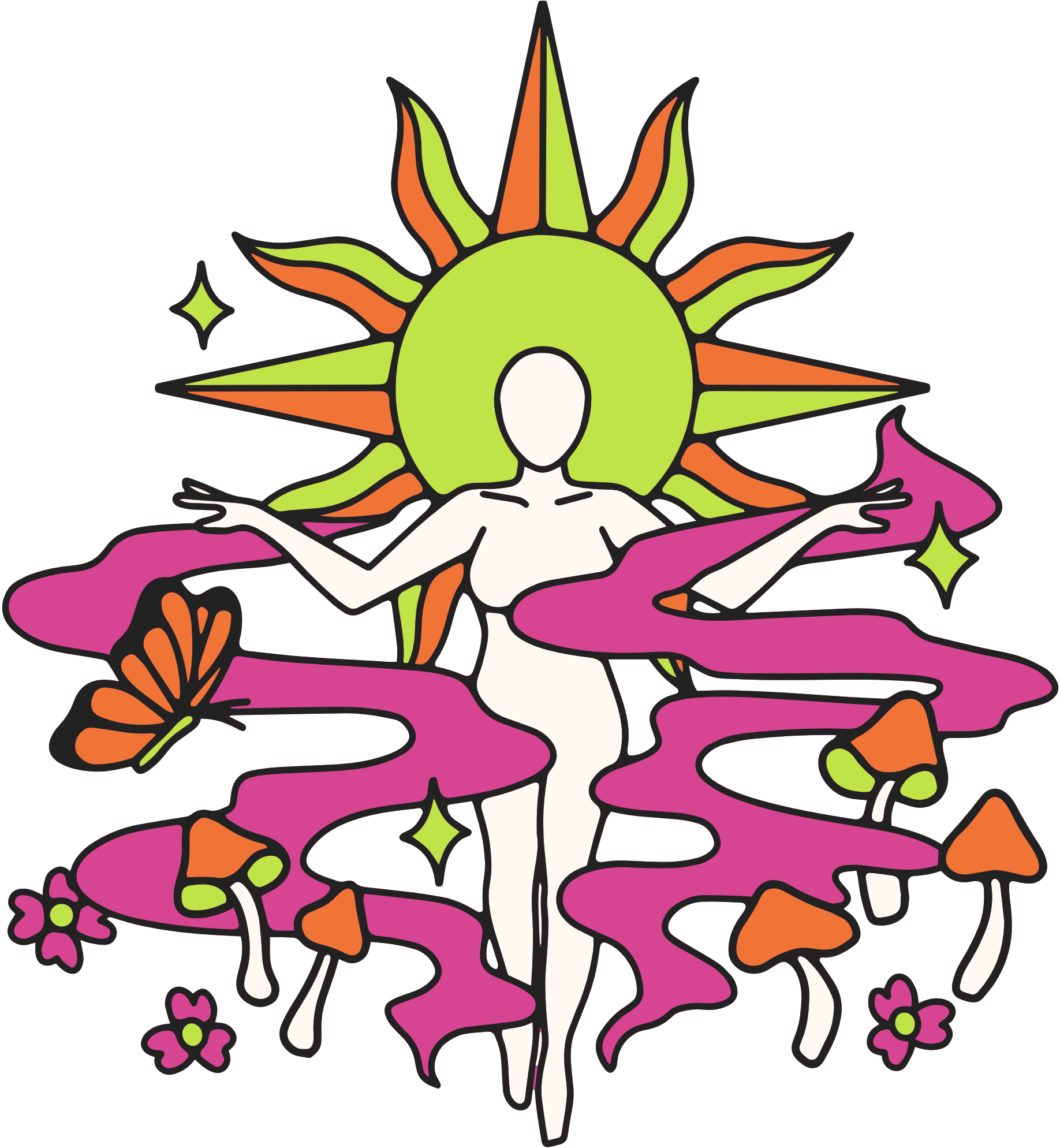 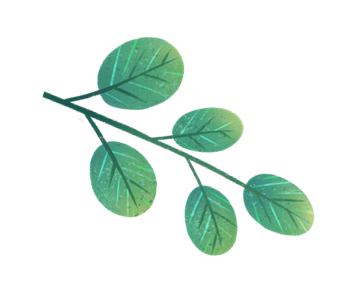 Viết và đọc hỗn số thích hợp với mỗi hình (theo mẫu)
BÀI 1:
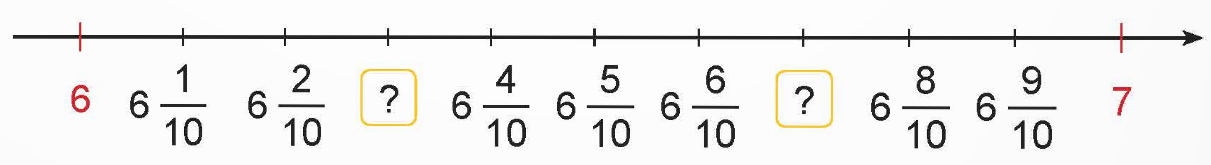 [Speaker Notes: Thiết kế: Hương Thảo – 0972115126.]
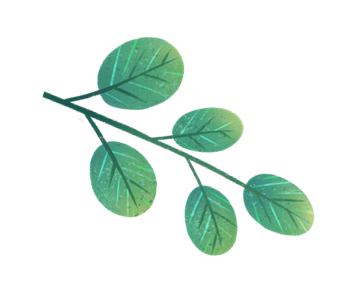 Hãy chỉ ra phần nguyên và phần phân số trong mỗi hỗn số
BÀI 2:
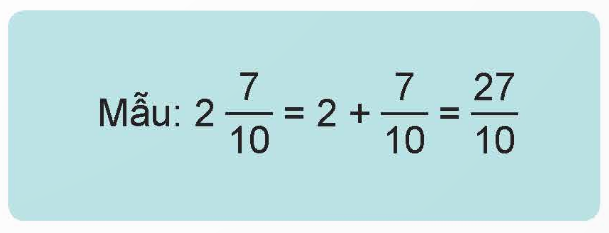 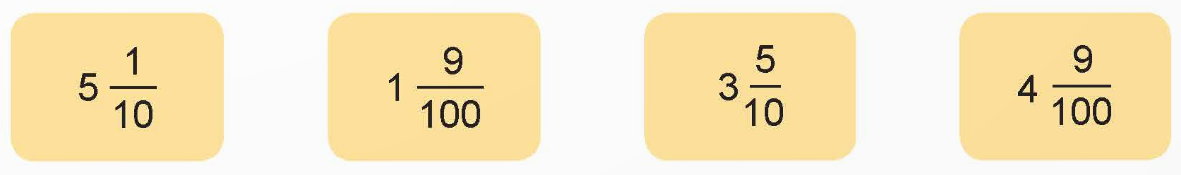 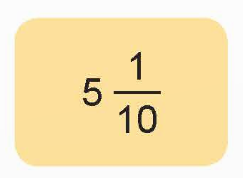 Phần nguyên là 5
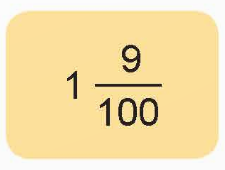 Phần nguyên là 1
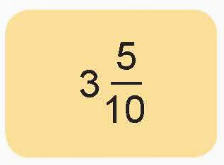 Phần nguyên là 3
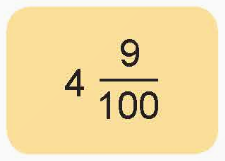 Phần nguyên là 4
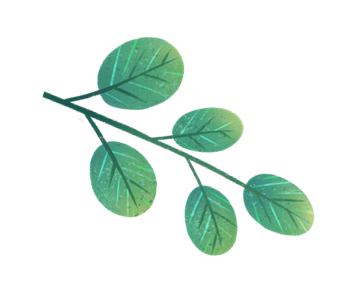 Viết (theo mẫu)
BÀI 3:
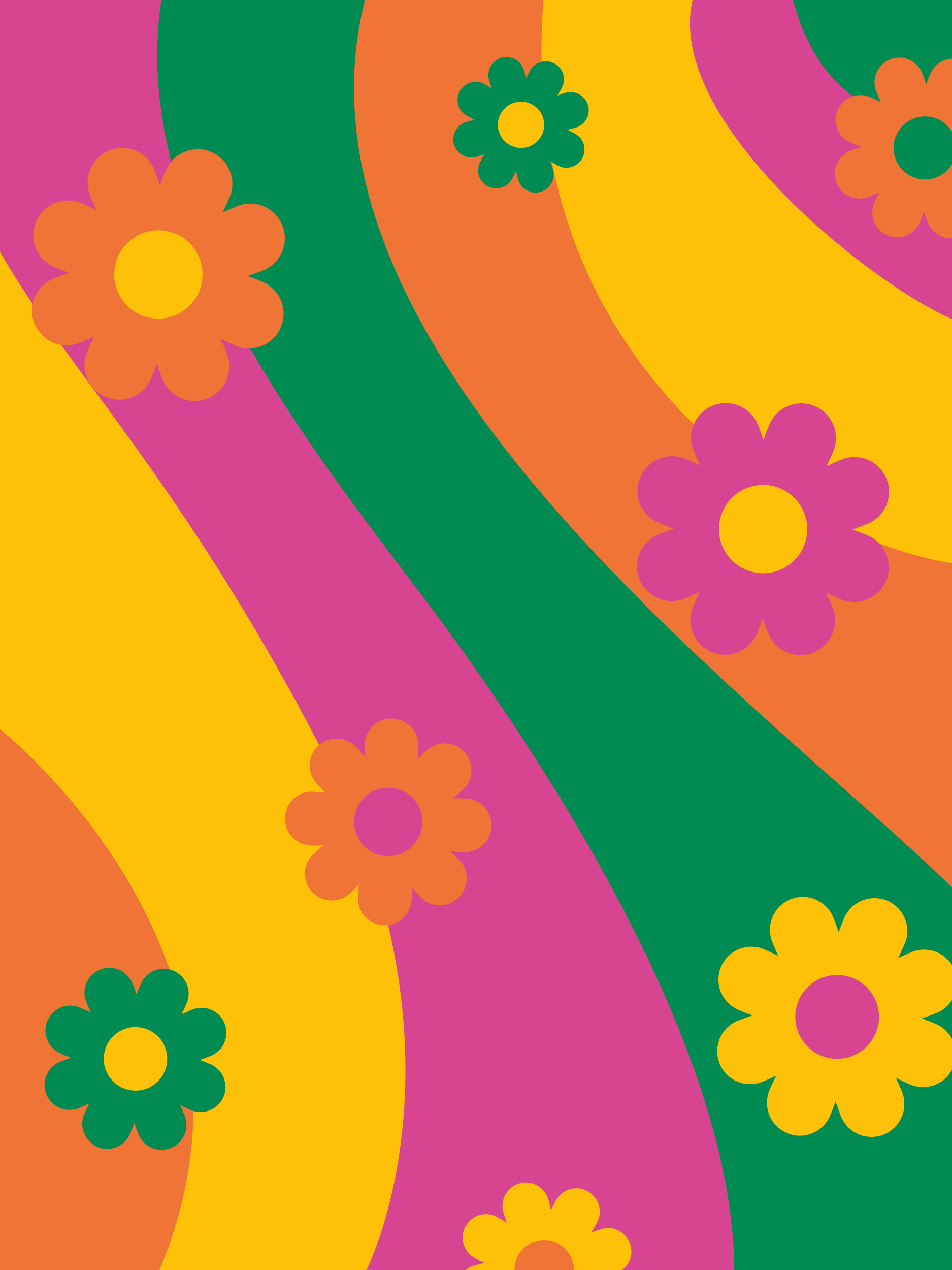 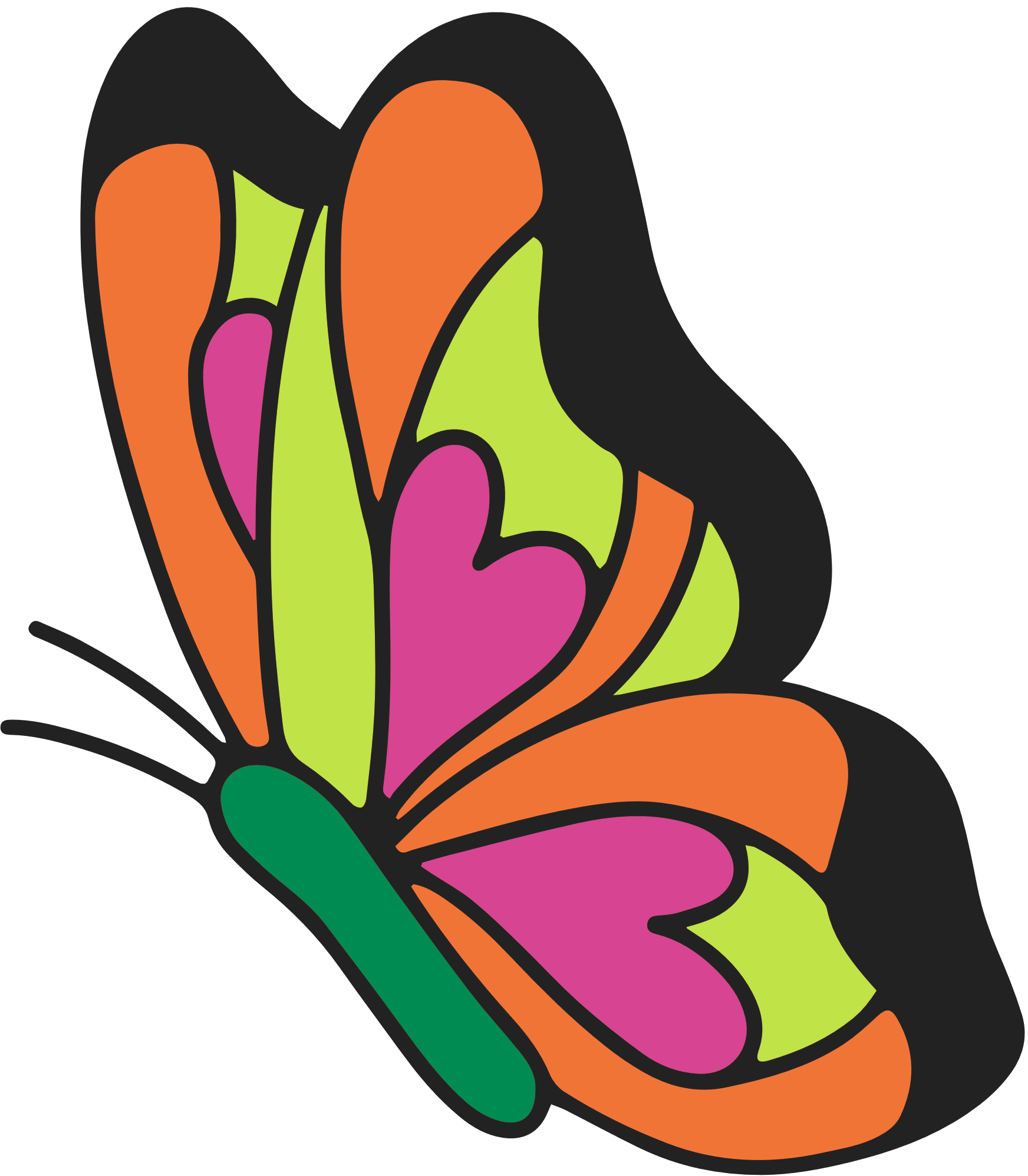 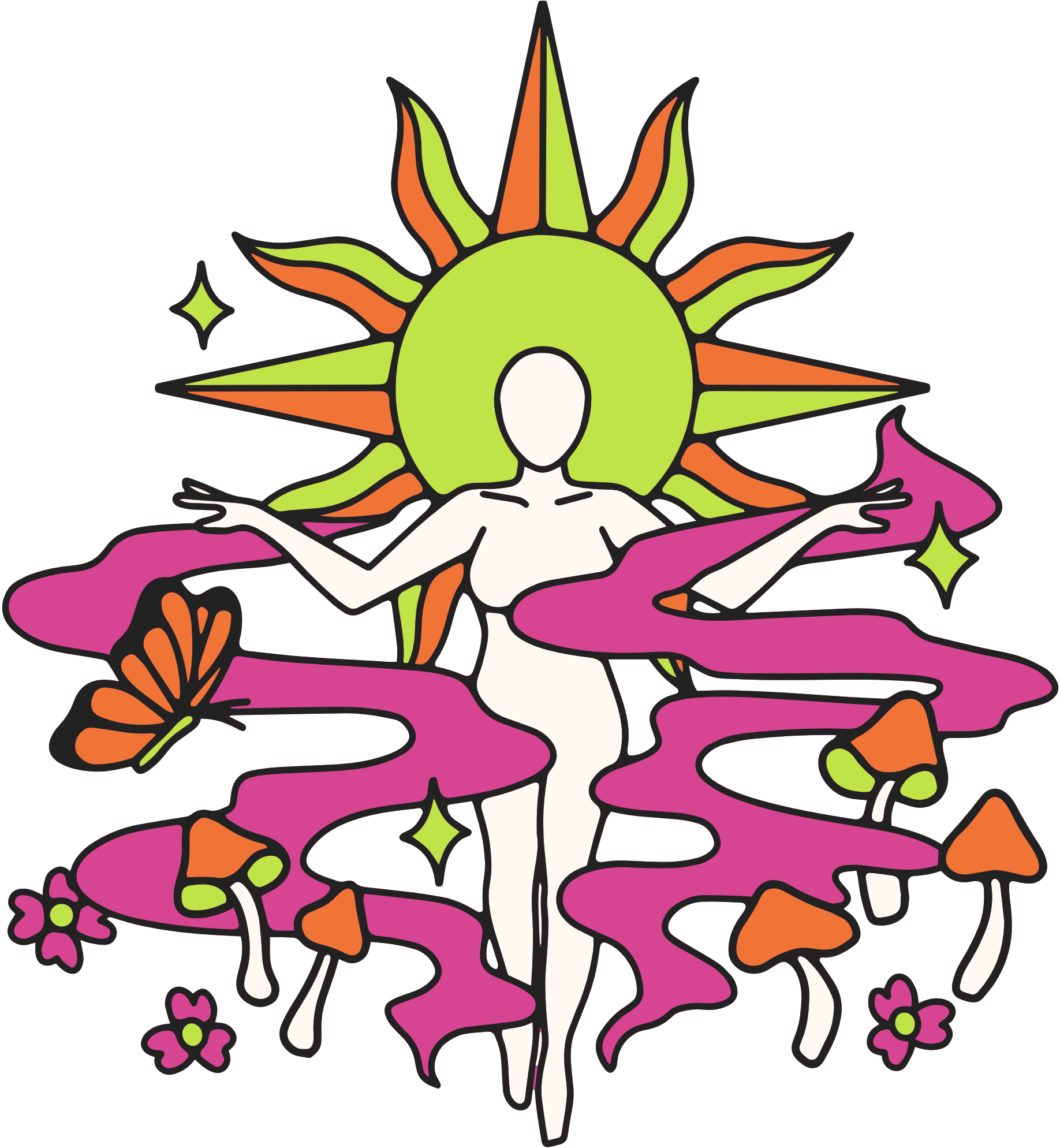 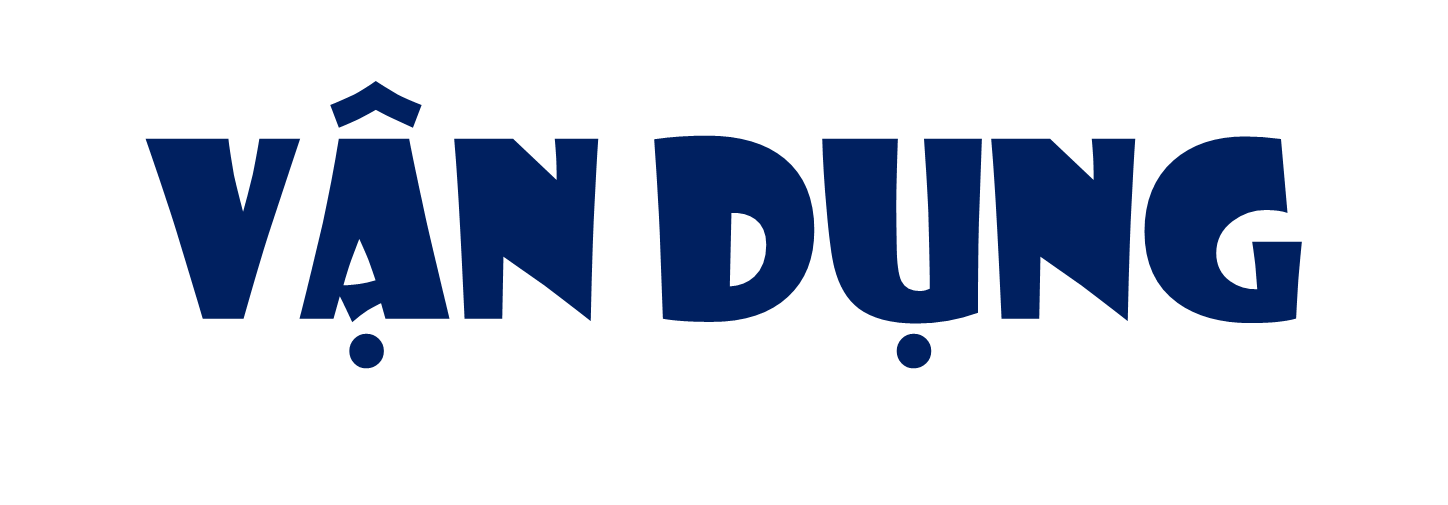 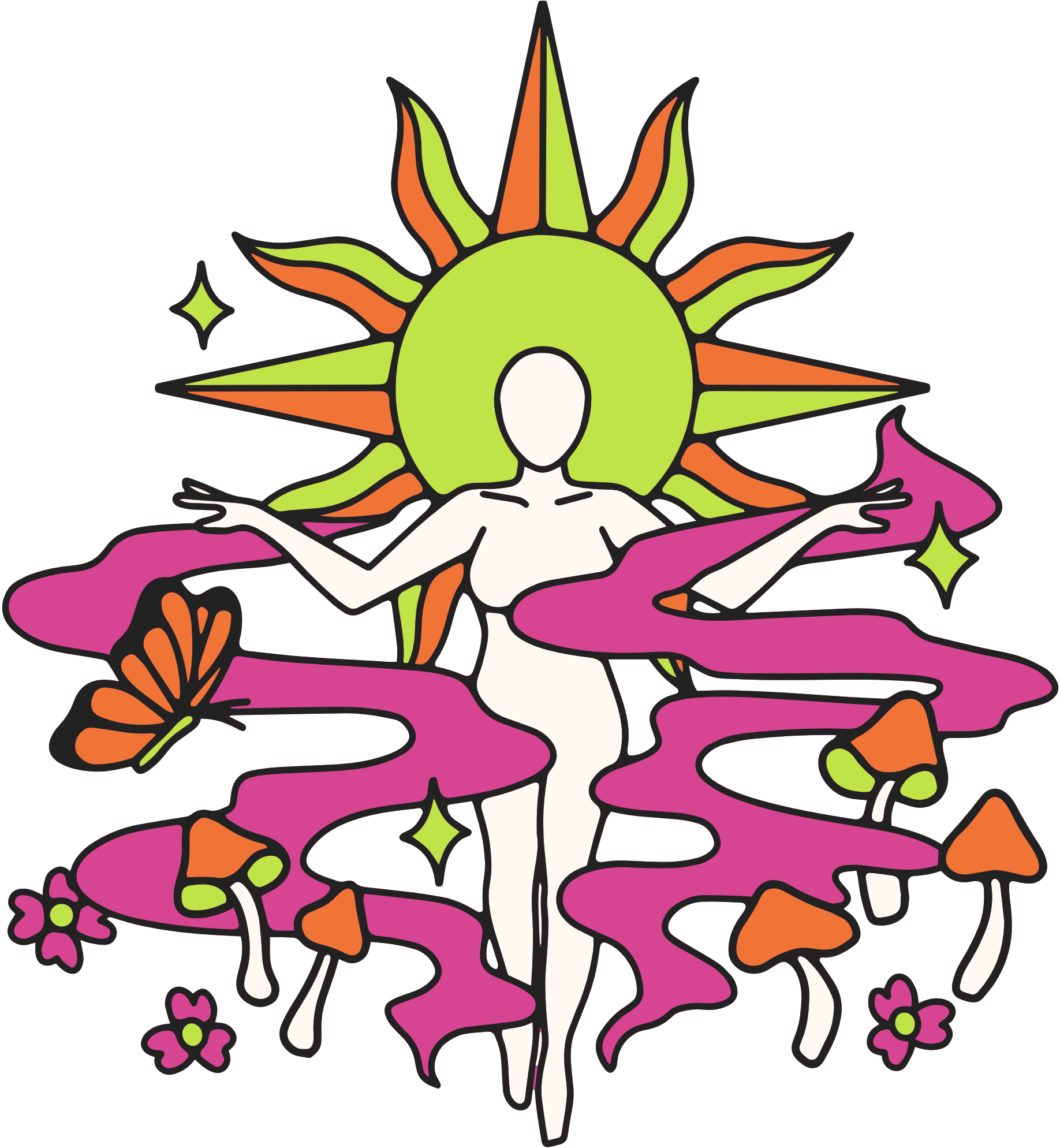 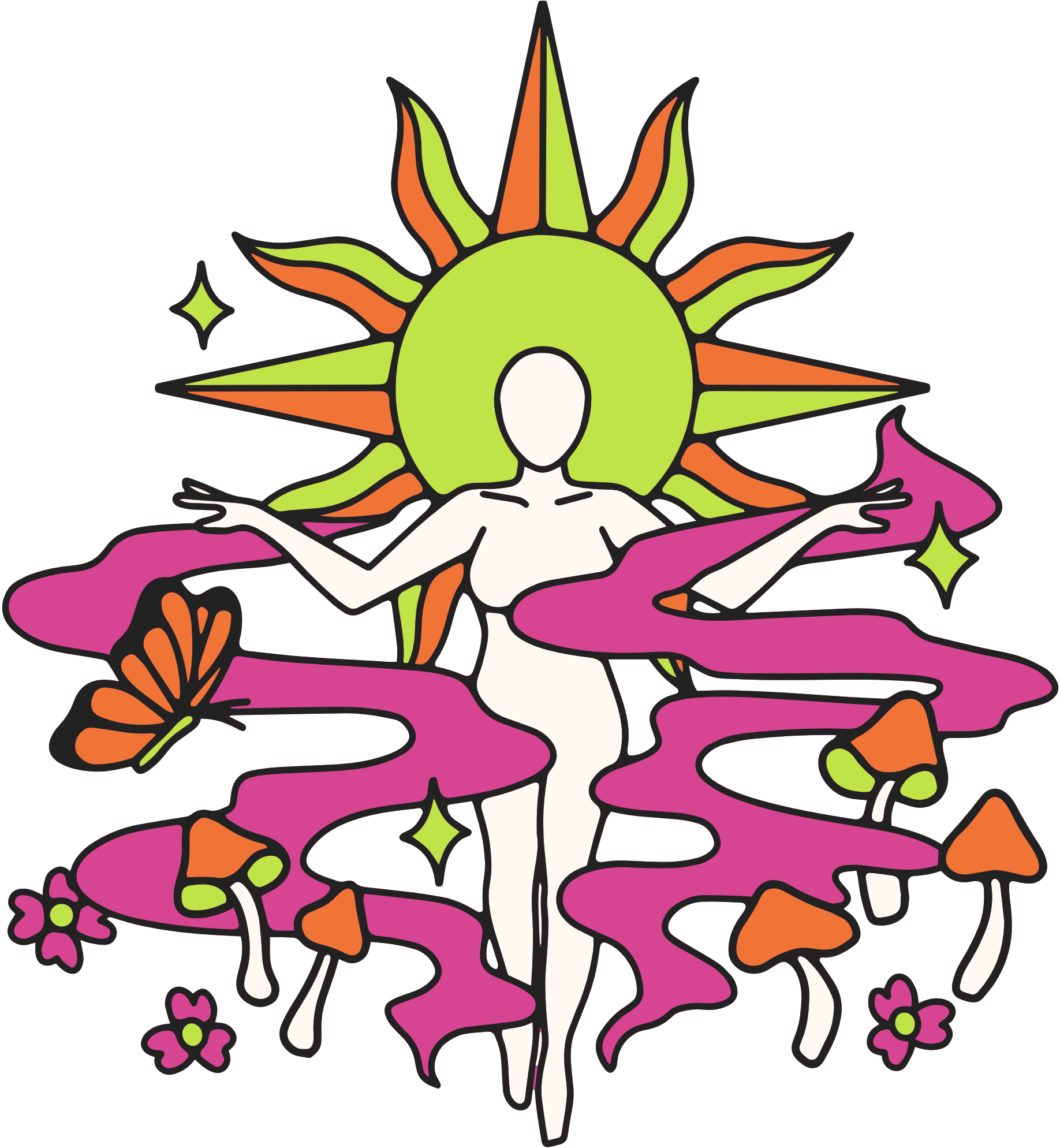 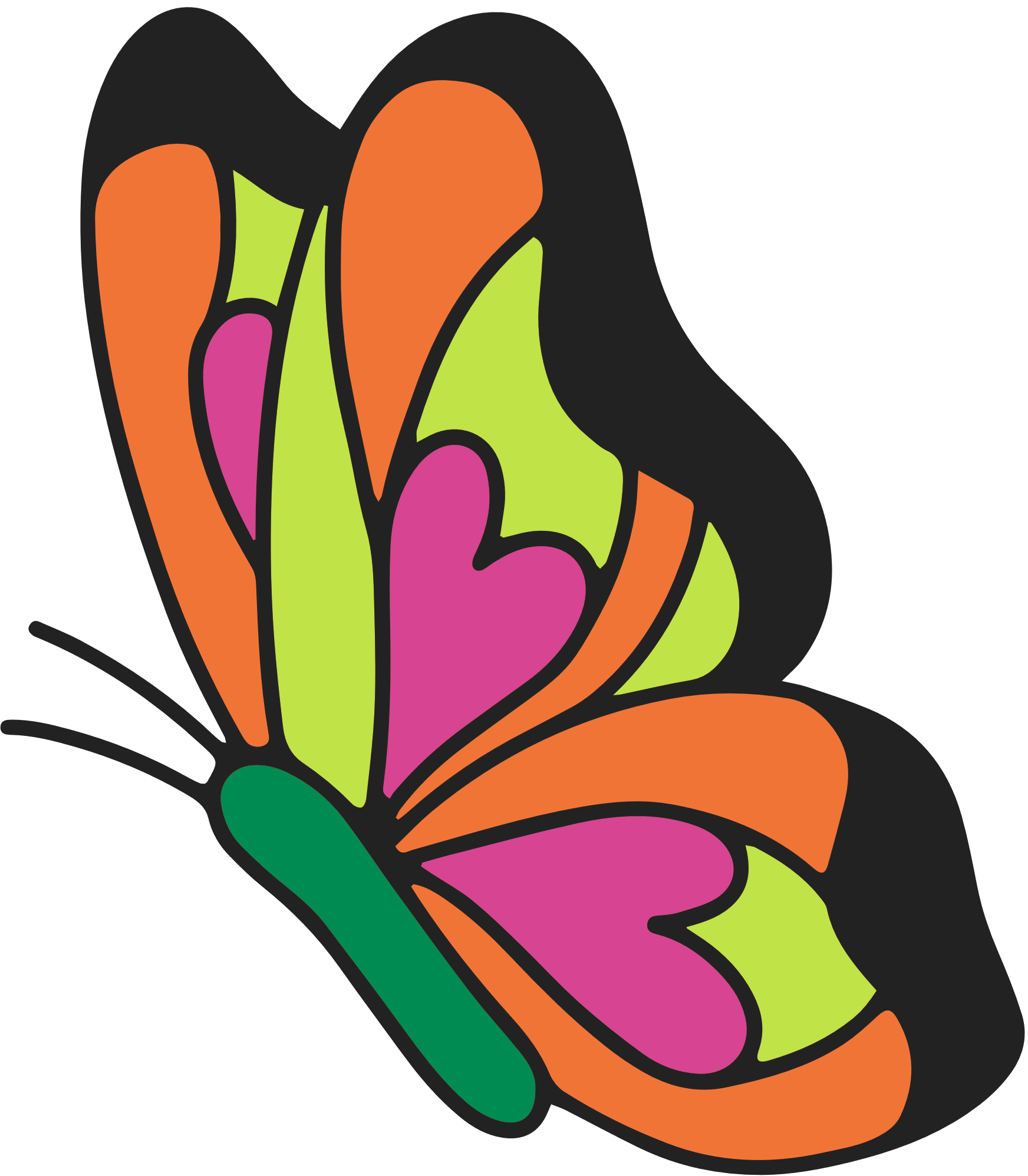 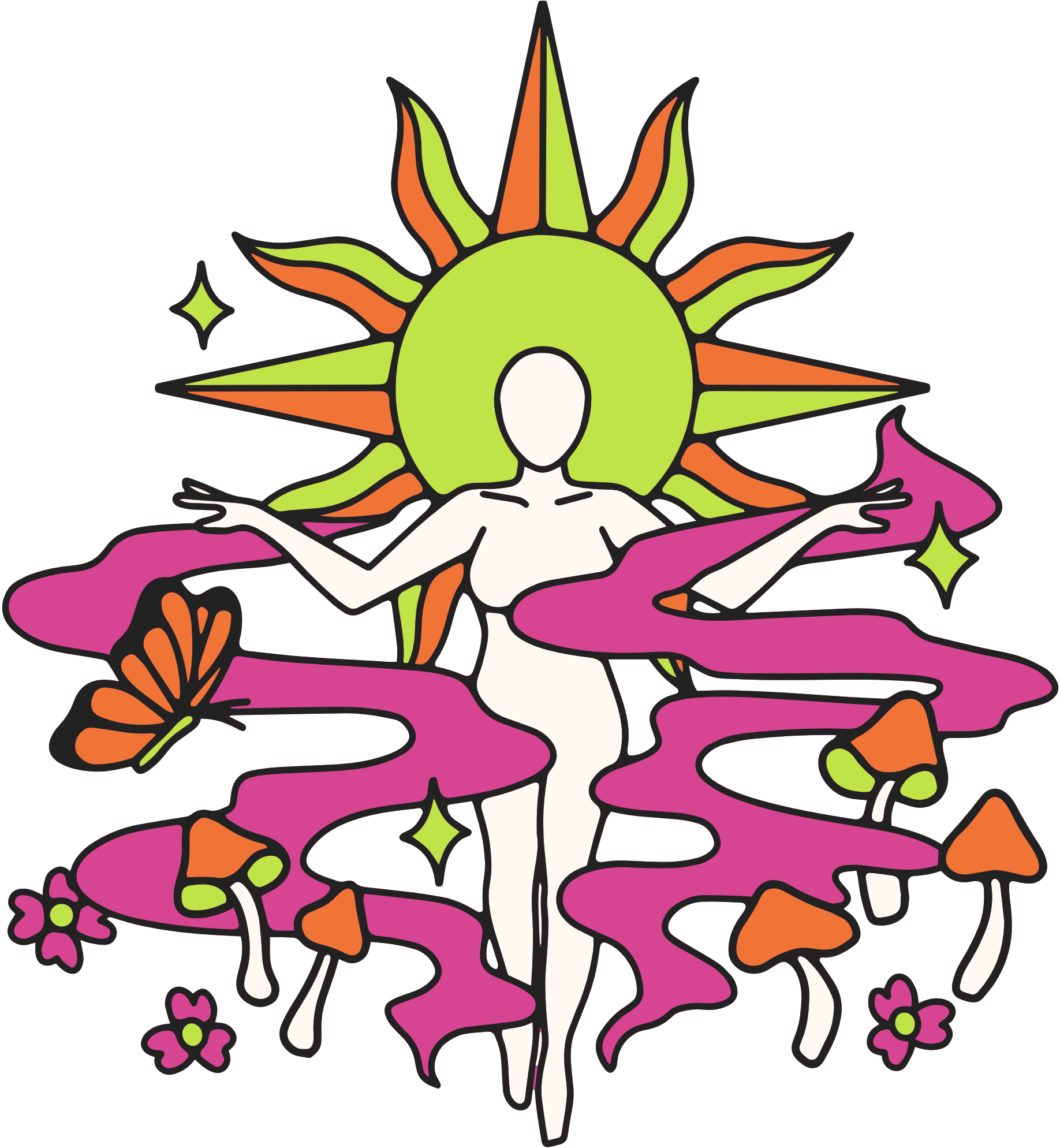 Chọn đáp án sai.
Cô Dung có 23 phong kẹo, mỗi phong có 10 viên kẹo. Cô chia đều số kẹo đó cho 10 bạn. Vậy mỗi bạn nhận được:
3
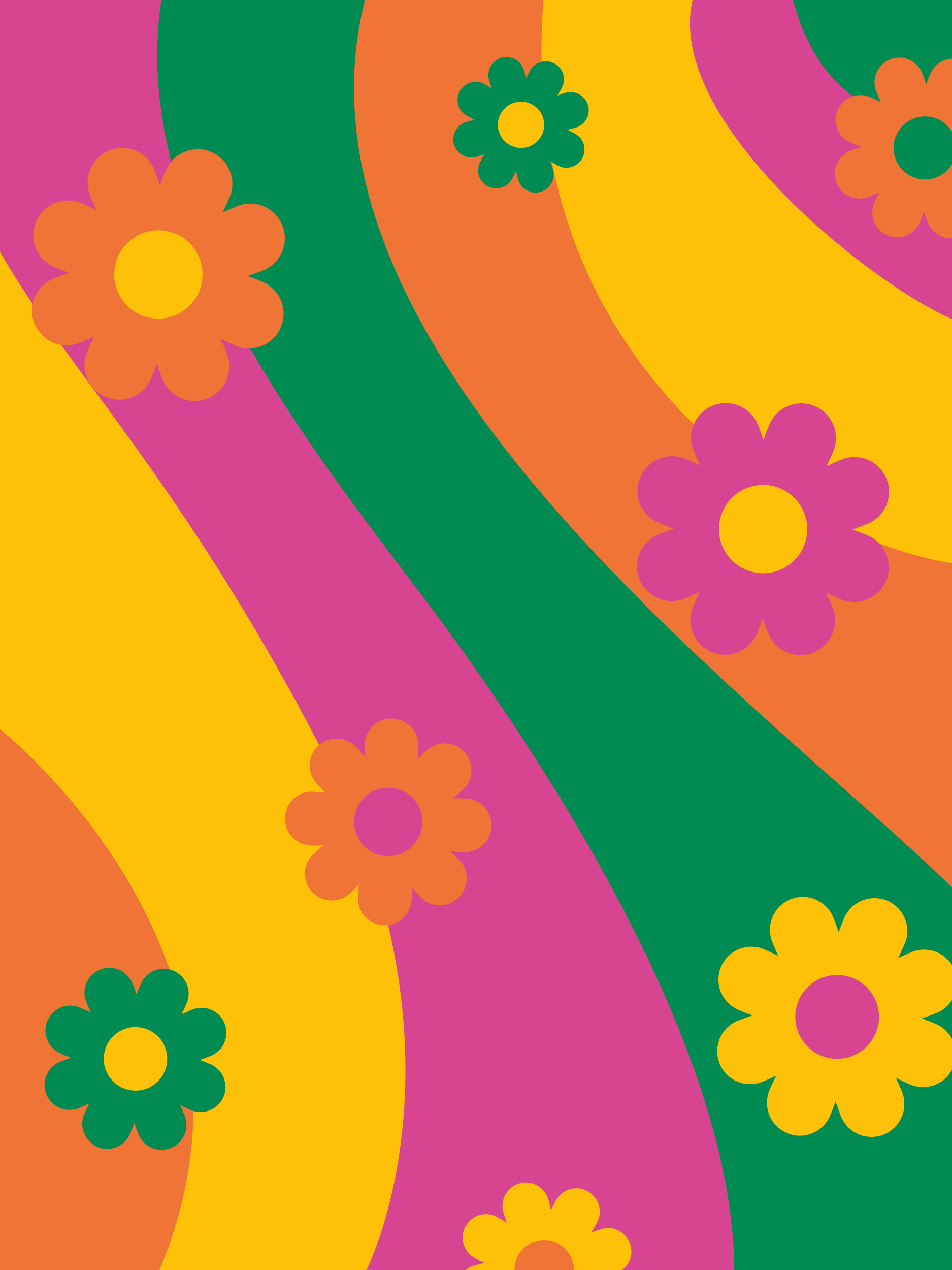 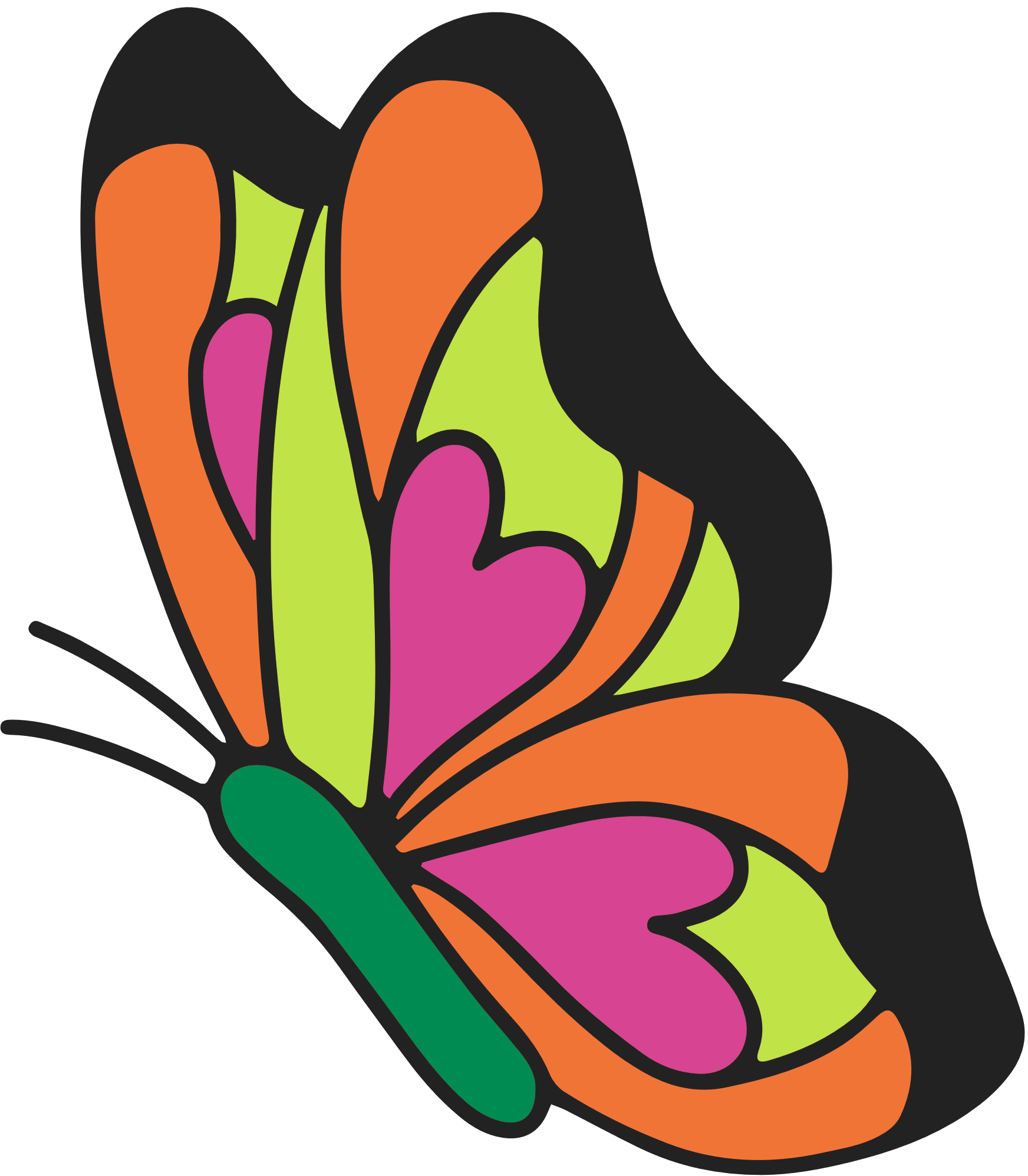 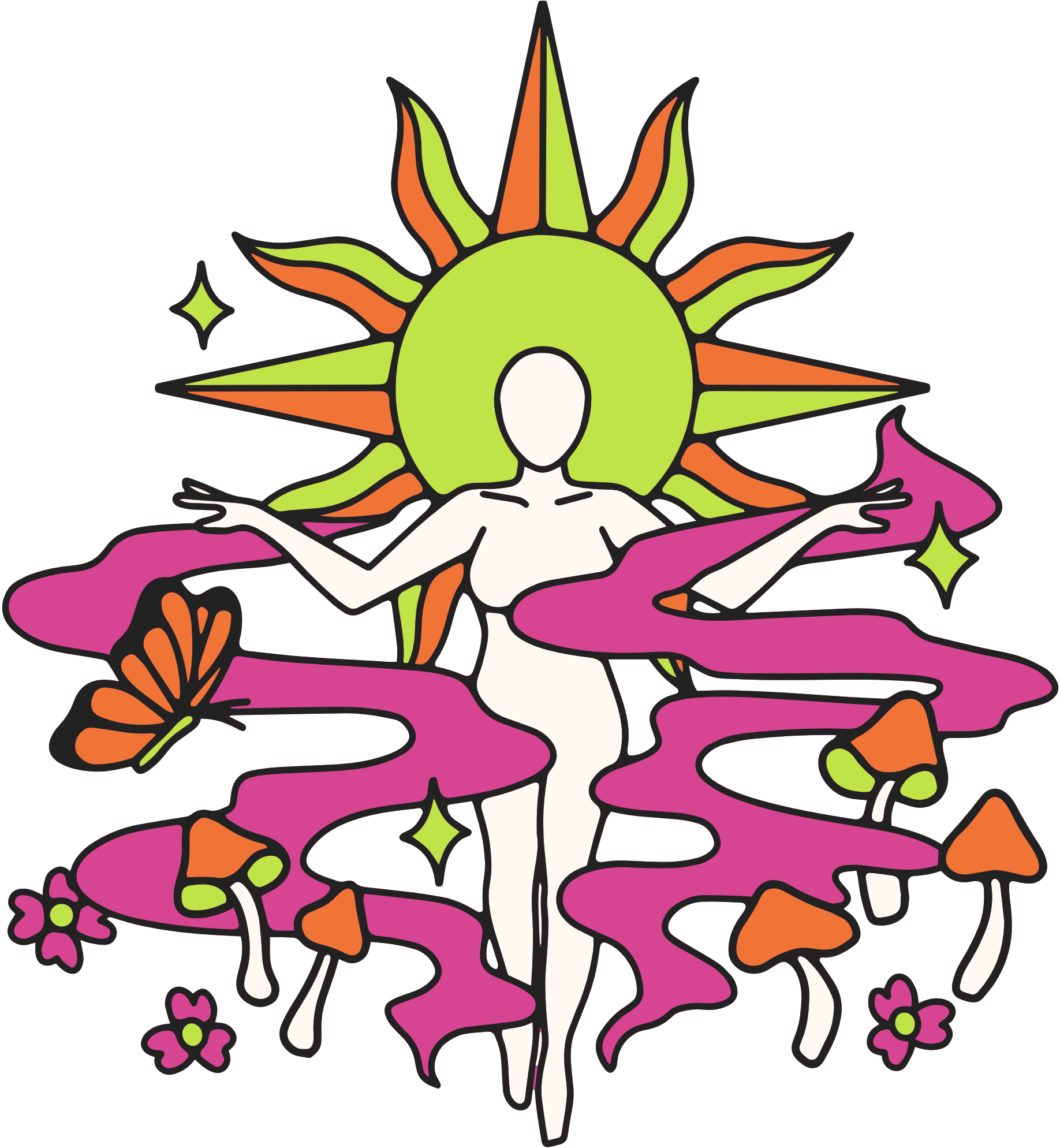 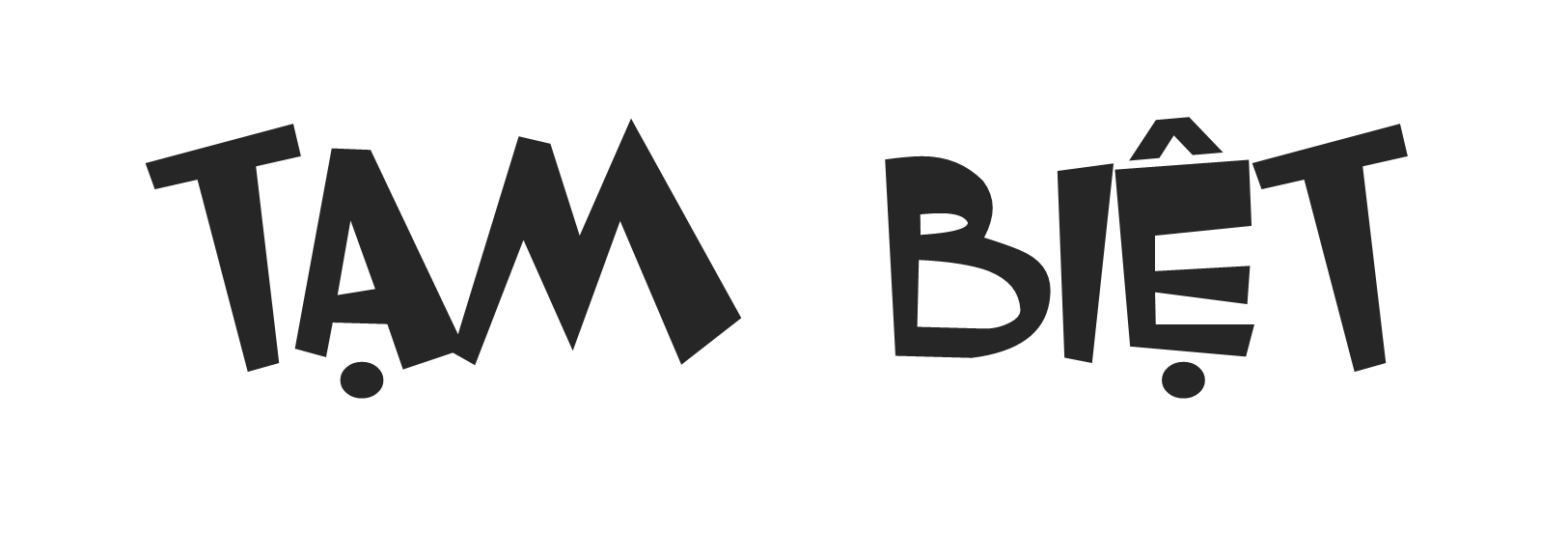 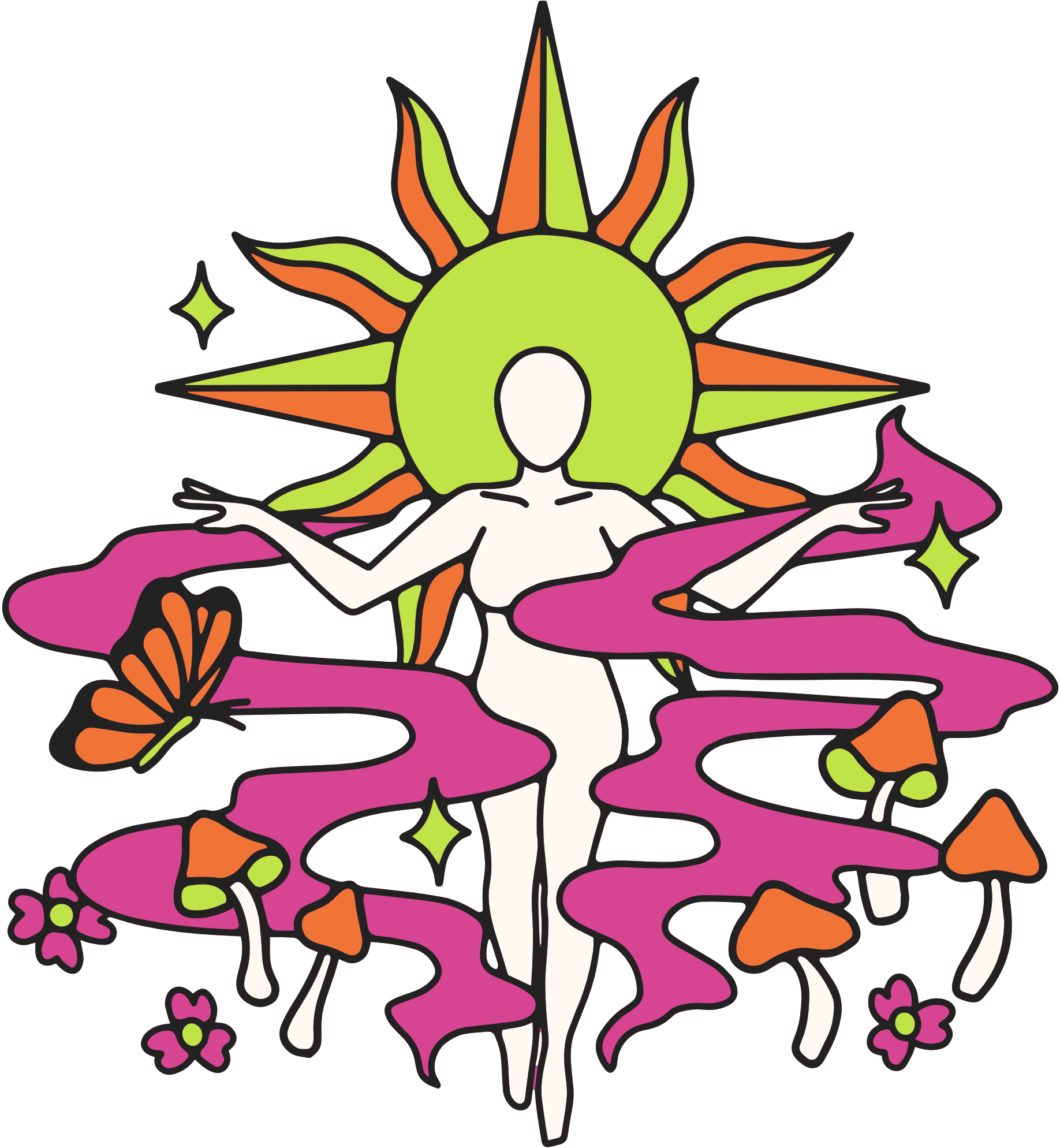 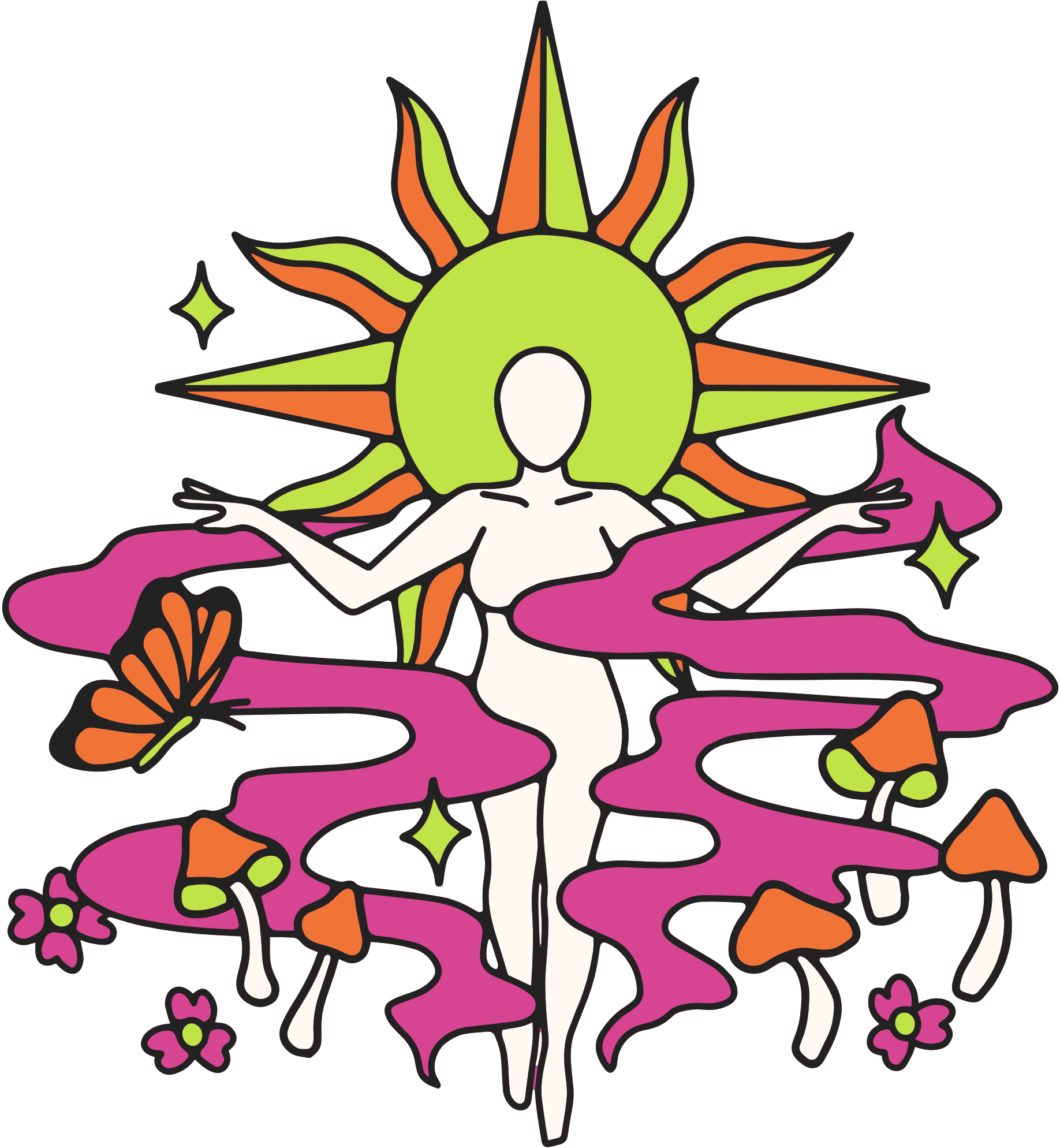 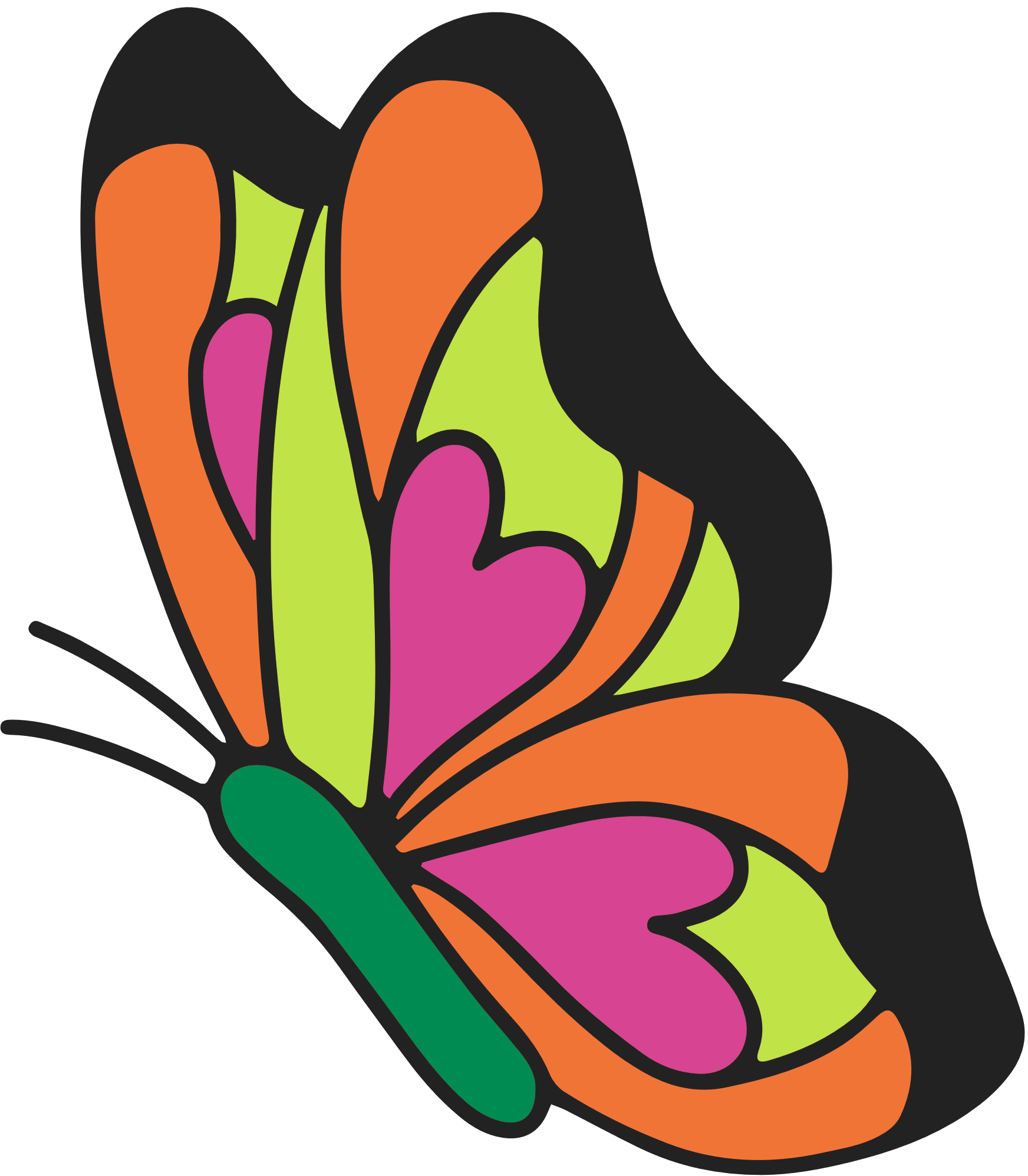 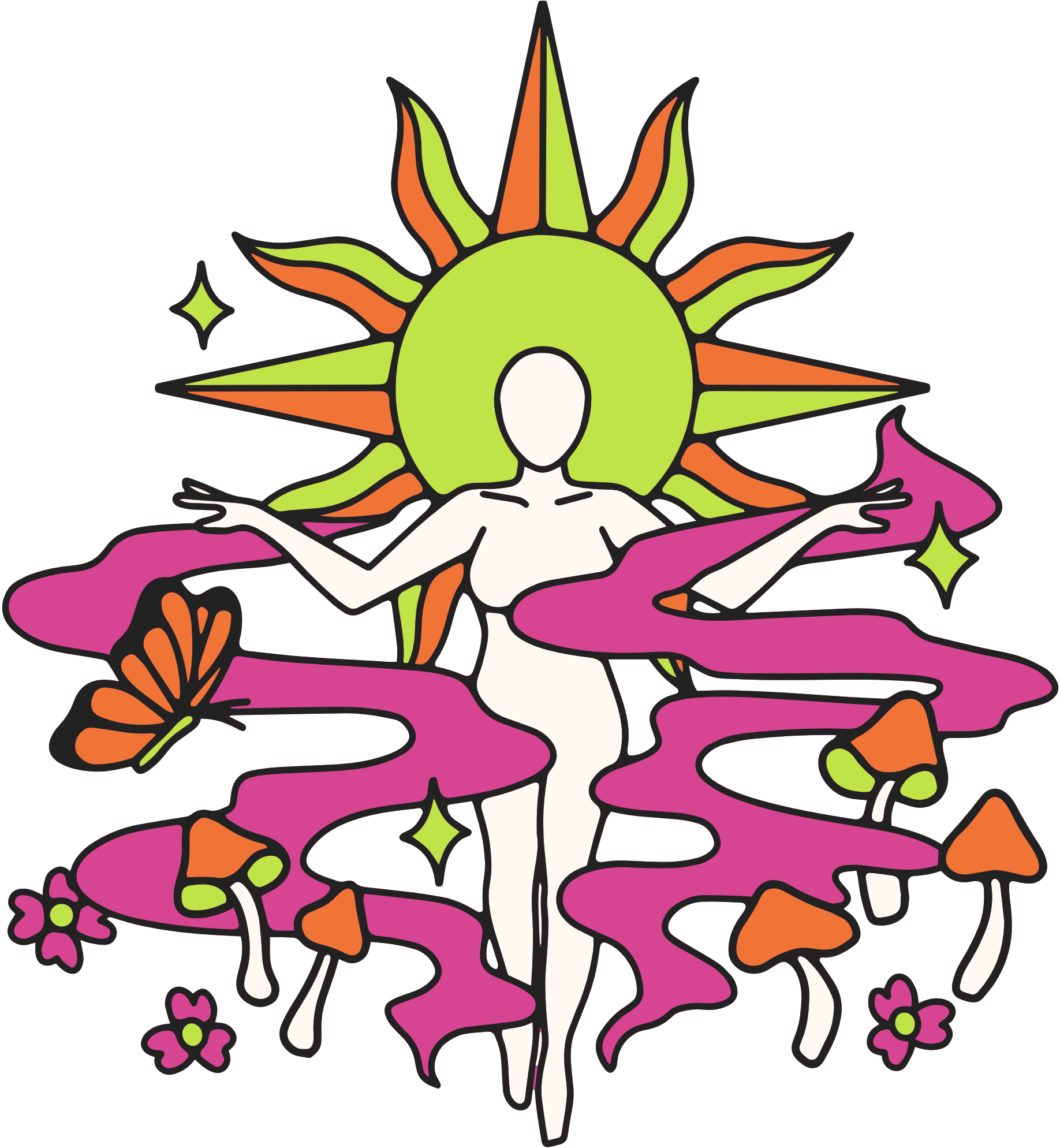